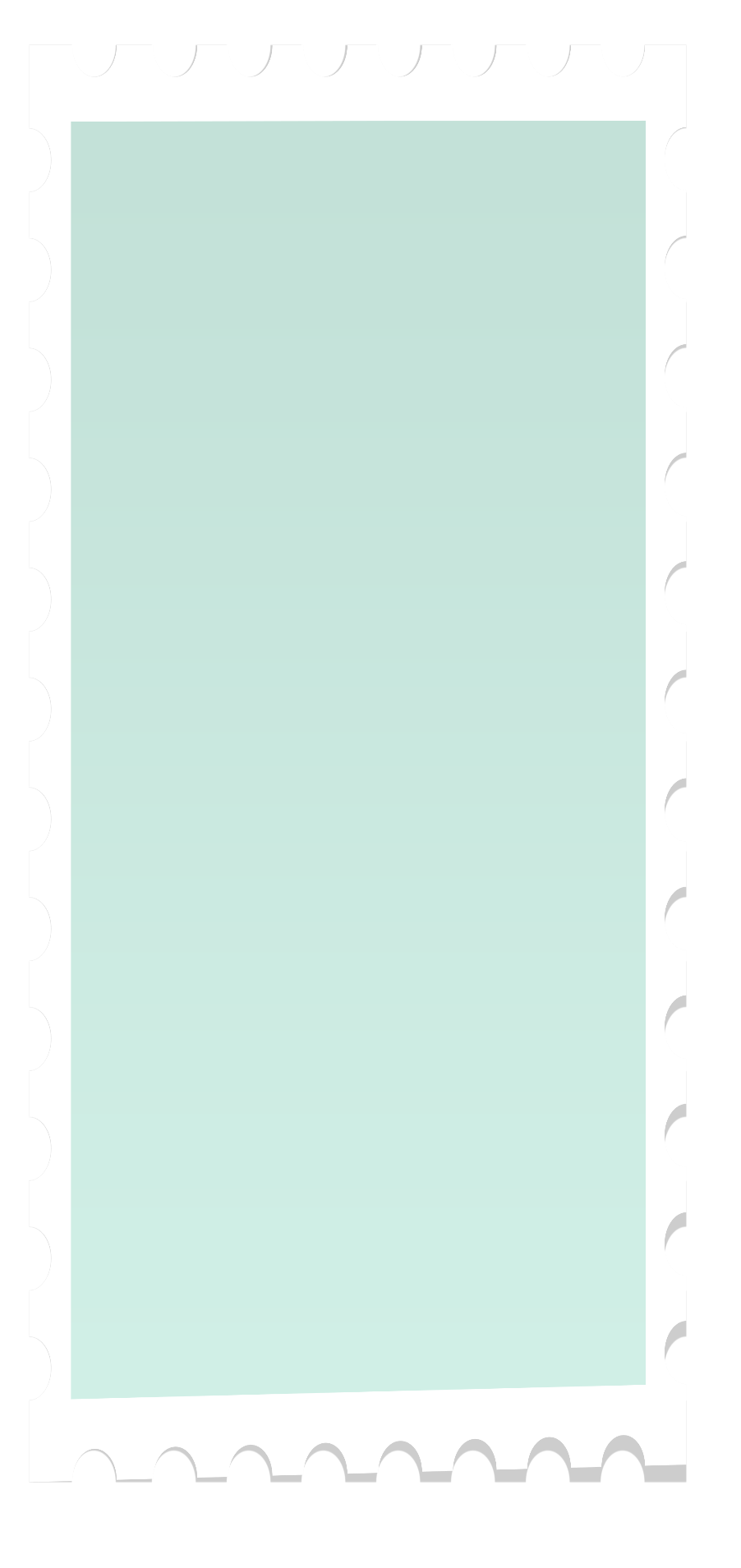 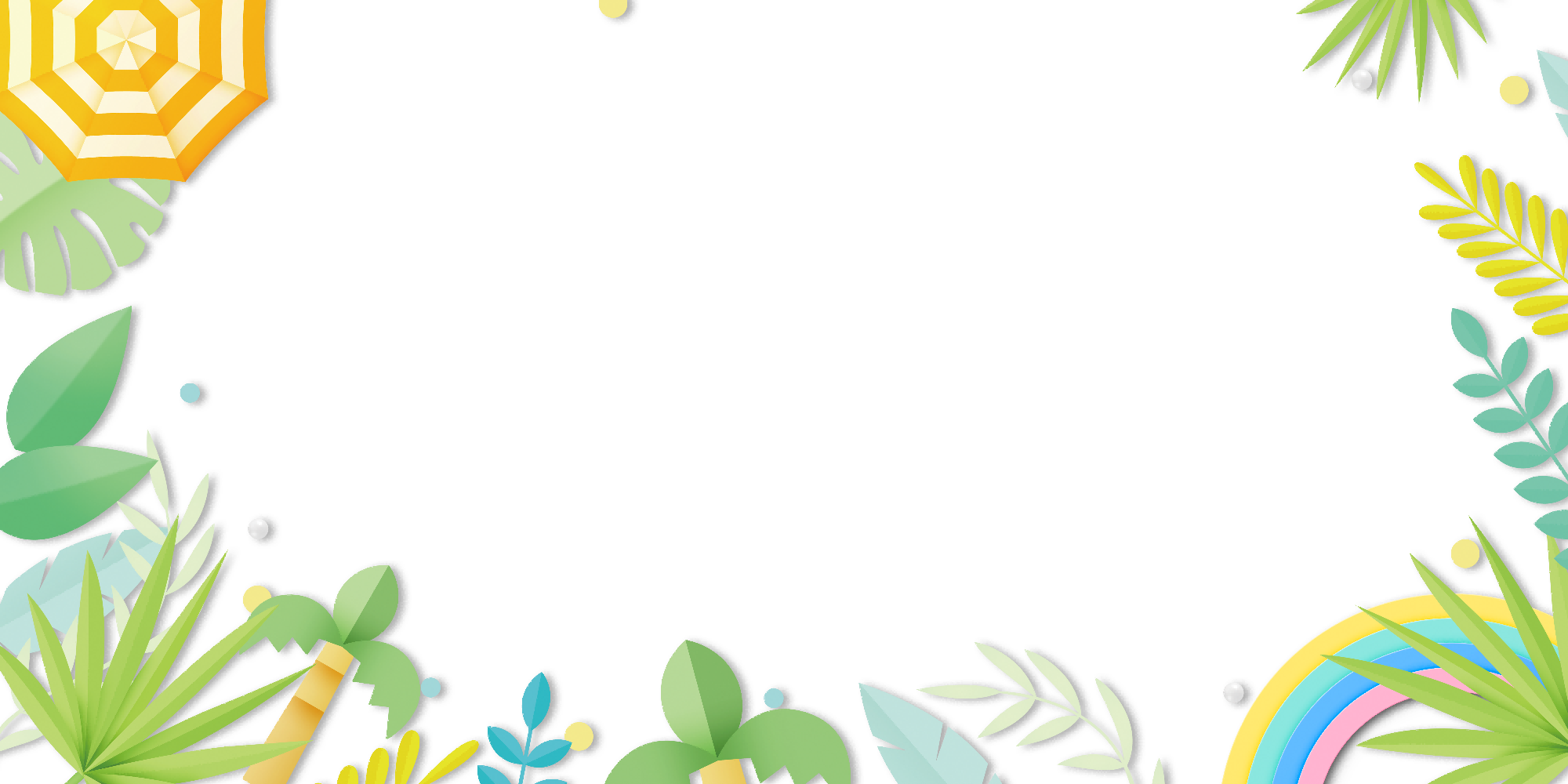 LOGO
Free PPT Templates
Insert the Subtitle of Your Presentation
Report：www.freeppt7.com
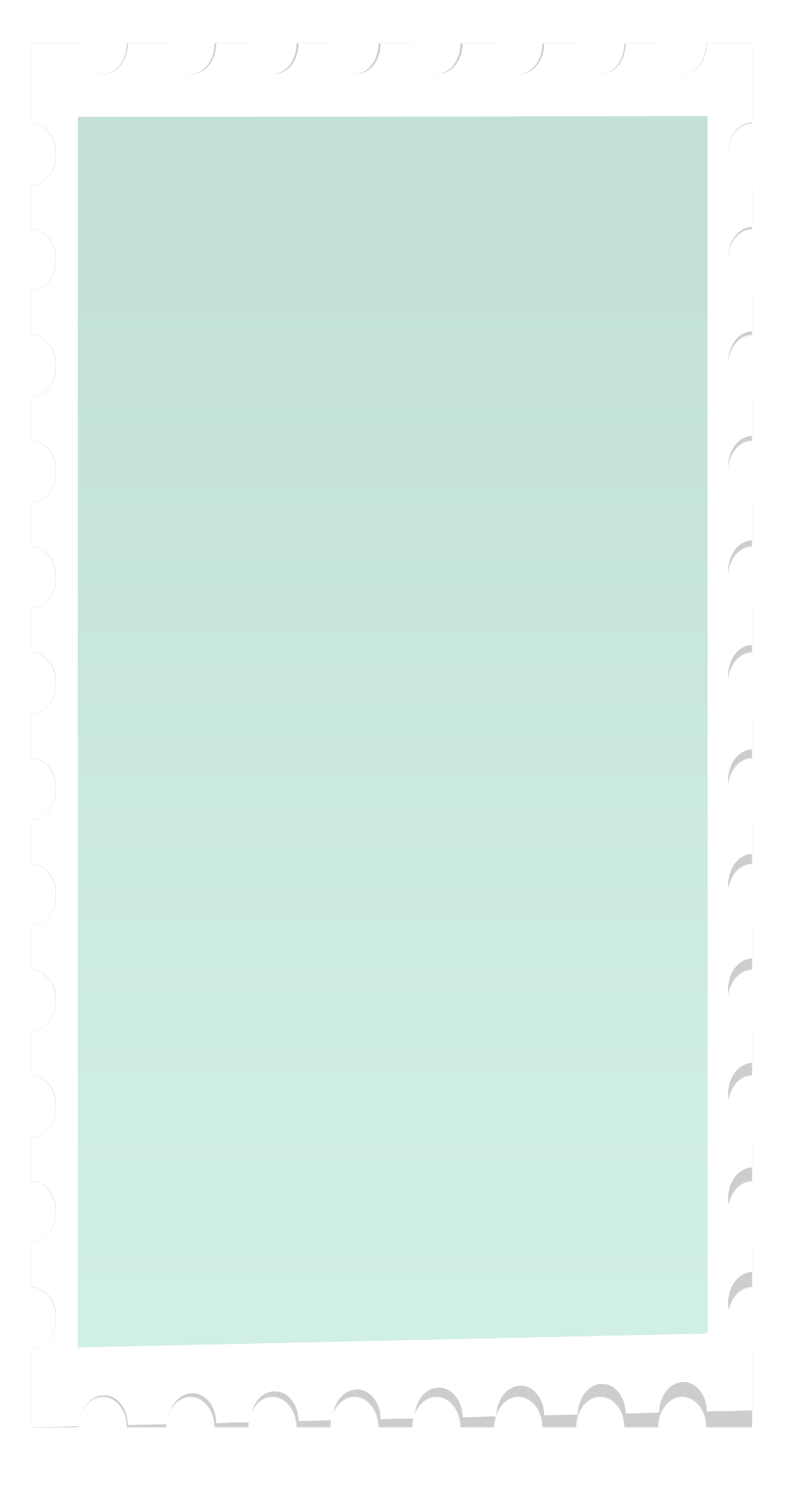 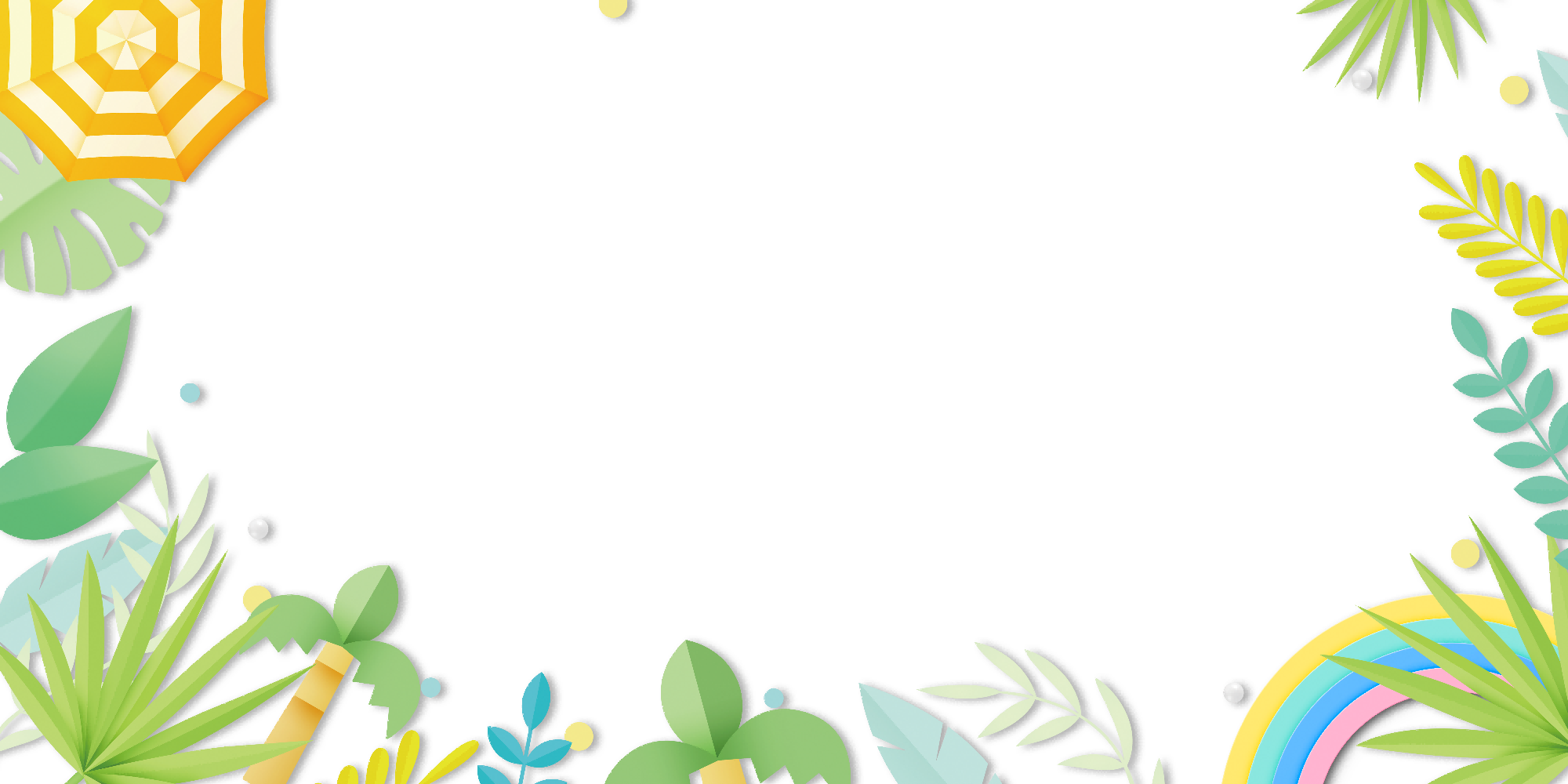 行业PPT模板http://www.1ppt.com/hangye/
CONTENTS
CONTENTS
01
02
Add title text
Add title text
The image of the ‘tortured artist’ is a familiar that asserts that the most creative among
The image of the ‘tortured artist’ is a familiar that asserts that the most creative among
03
04
Add title text
Add title text
The image of the ‘tortured artist’ is a familiar that asserts that the most creative among
The image of the ‘tortured artist’ is a familiar that asserts that the most creative among
[Speaker Notes: Template from: https://www.freeppt7.com/]
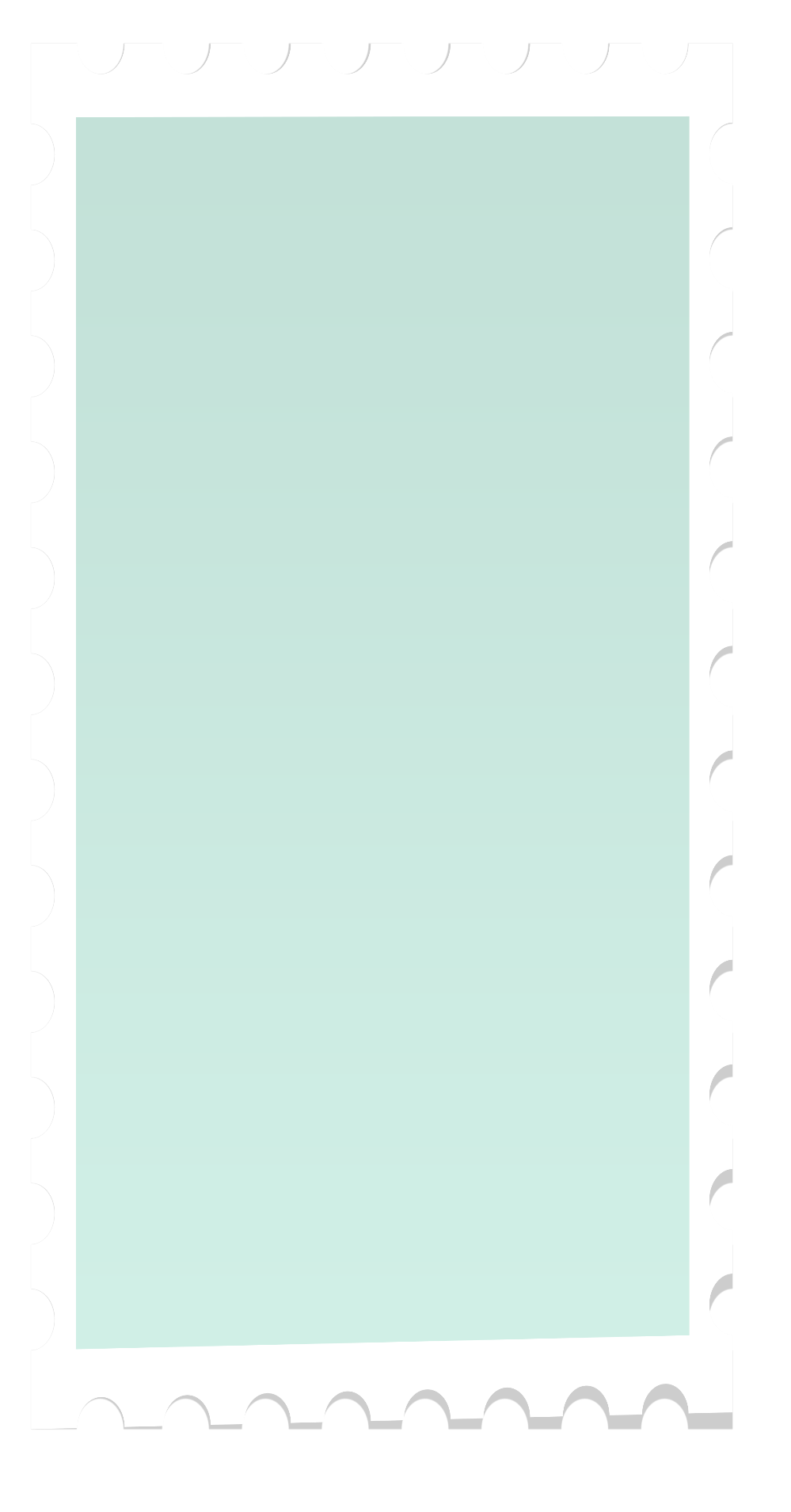 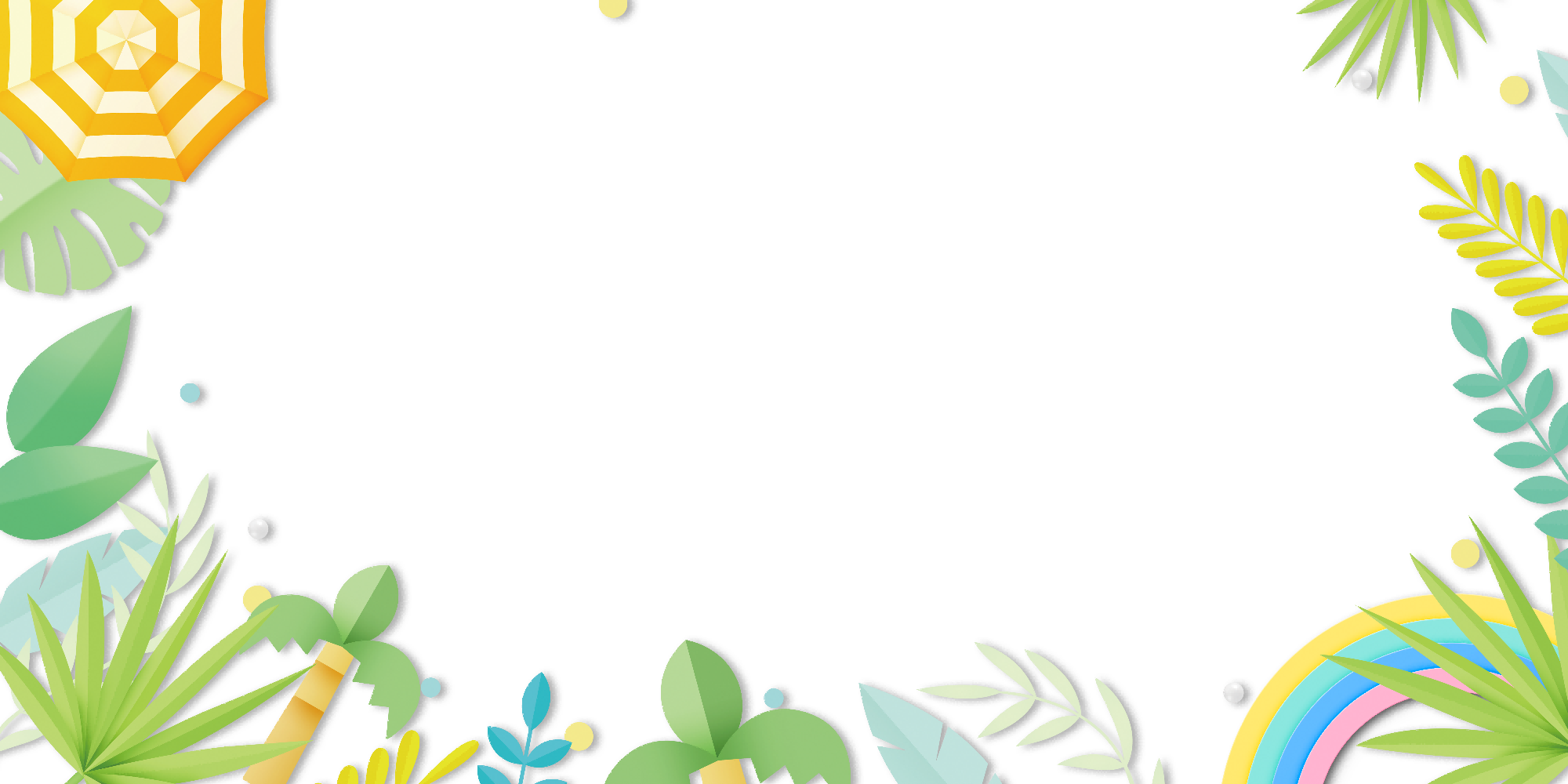 Review of work content
Add title text
Click here to add text content, such as keywords, some brief introductions, etc.t
PART.01
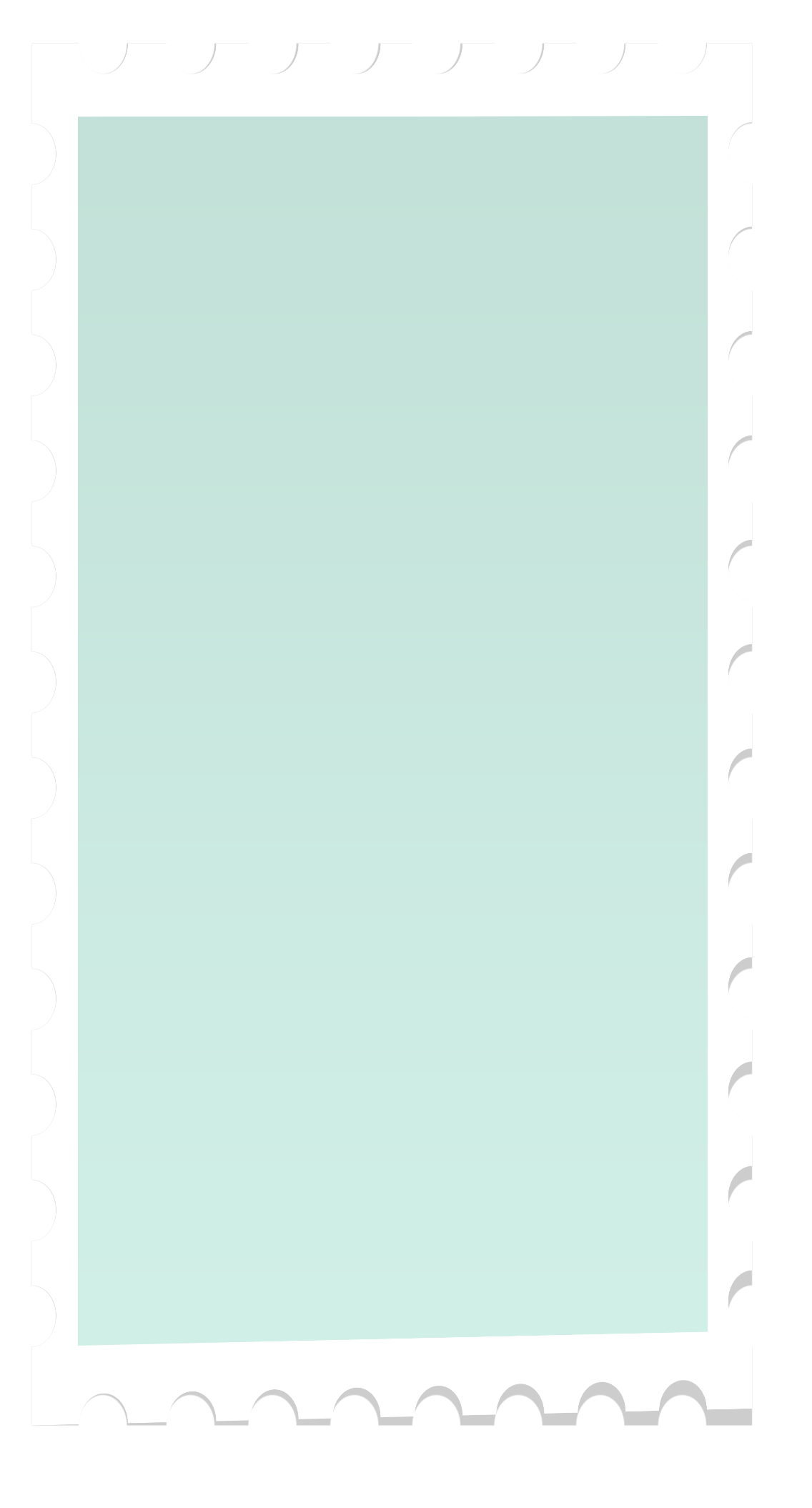 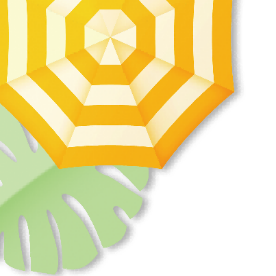 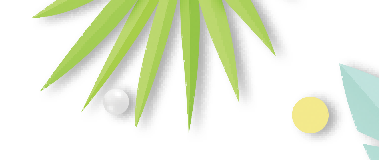 Add title text
85%
Click here to add text content, such as keywords, some brief introductions, etc.
Add title text
Add title text
Add title text
78%
Click here to add text content, such as keywords, some brief introductions, etc.
Add title text
90%
Add title text
40%
keyword
Add title text
90%
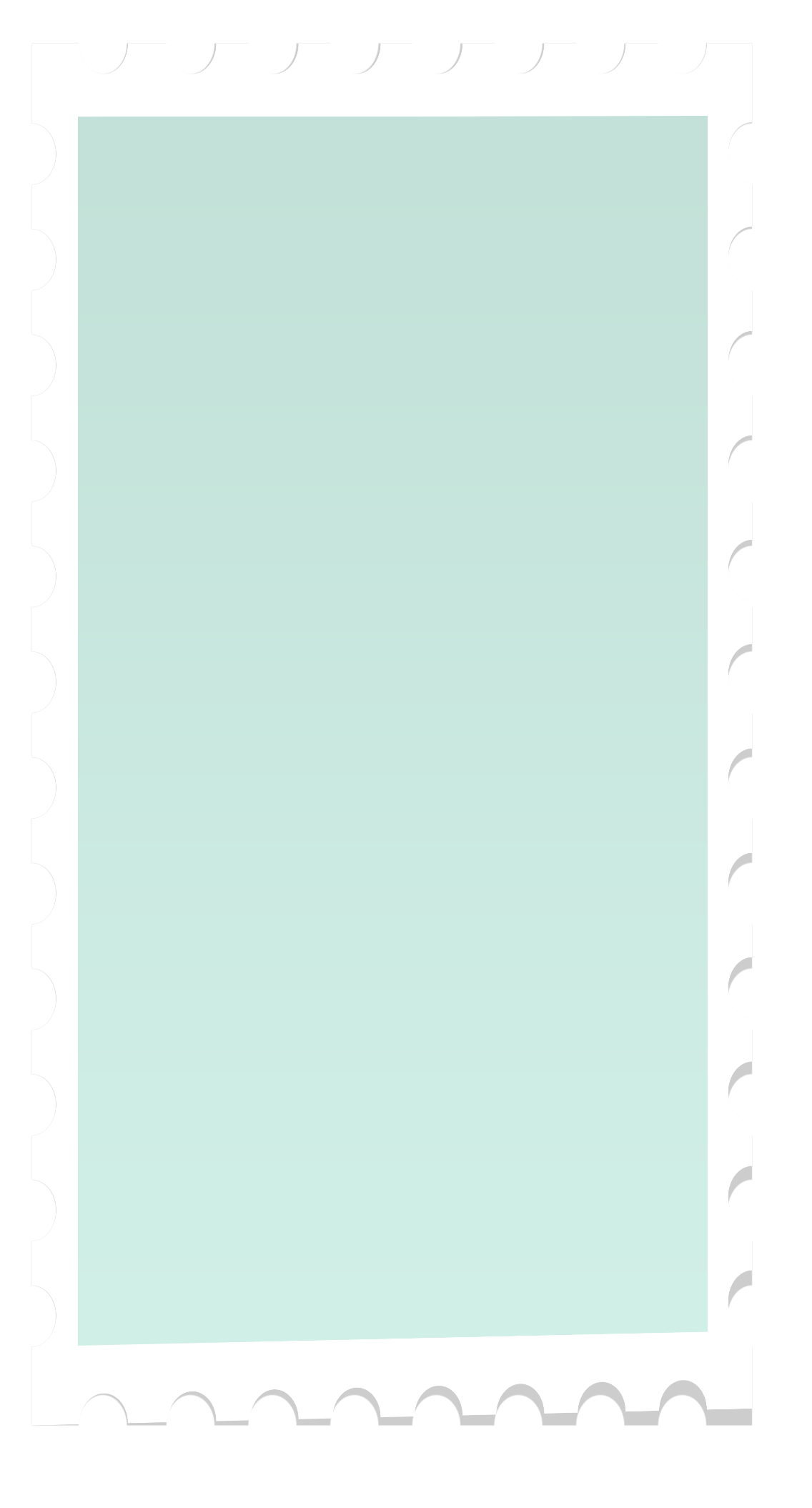 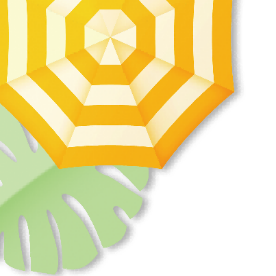 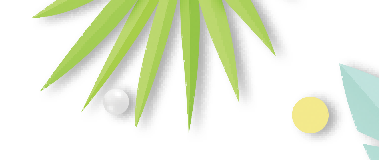 Add title text
Add title text
Add title text
Click here to add content, content to match the title.
Click here to add content, content to match the title.
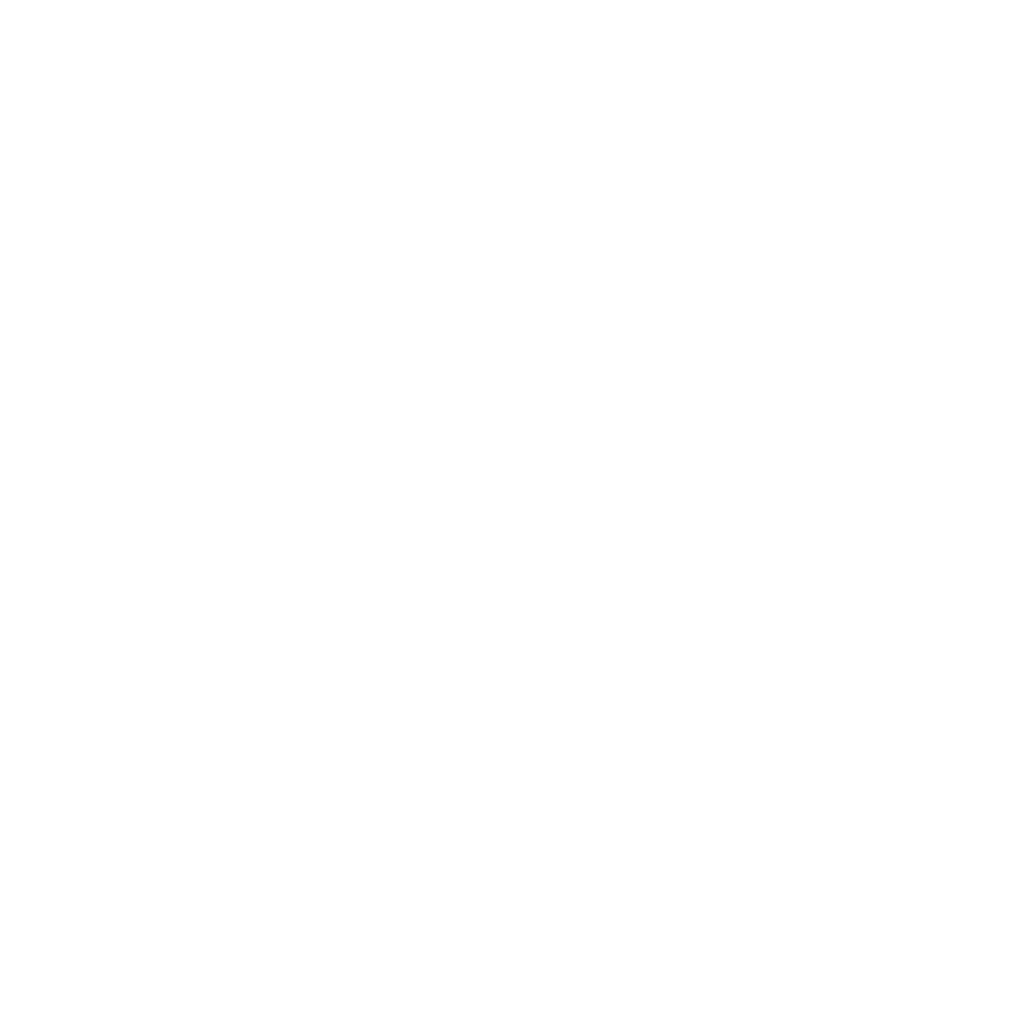 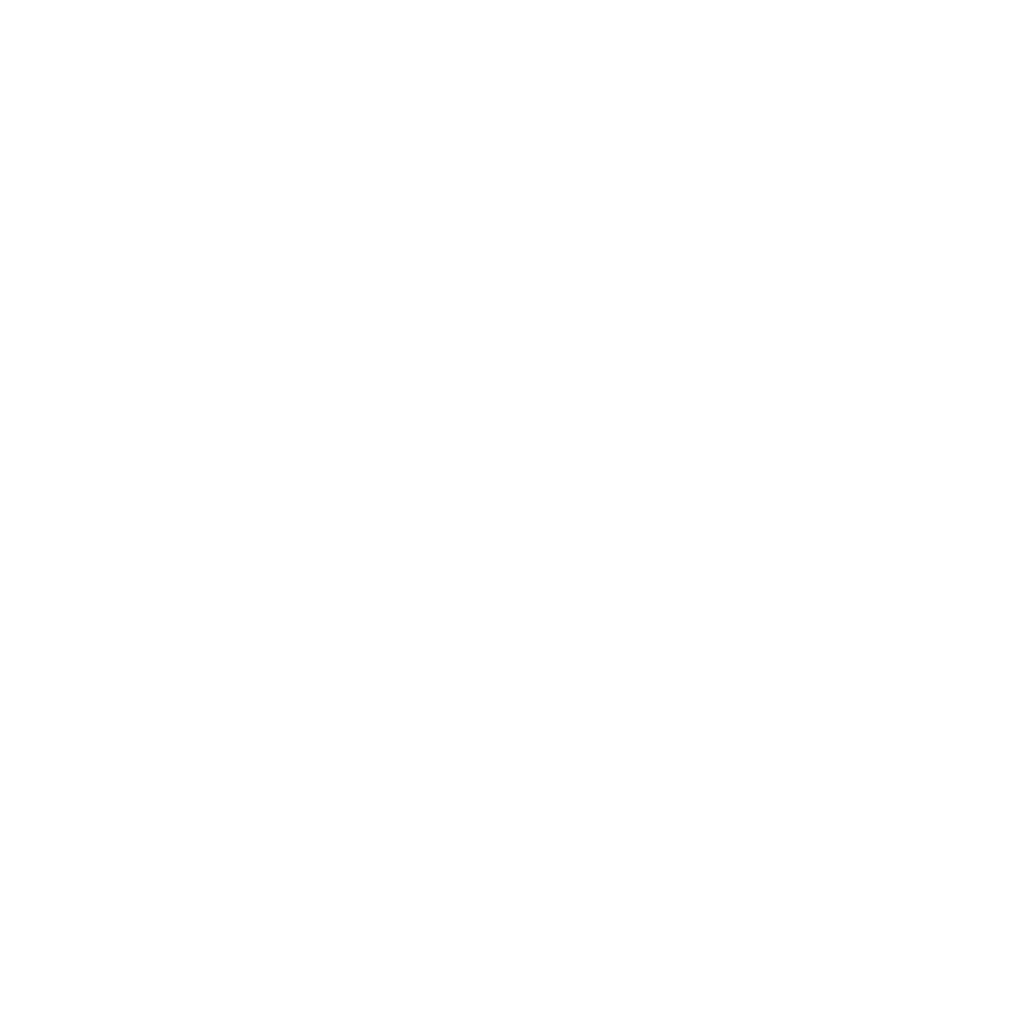 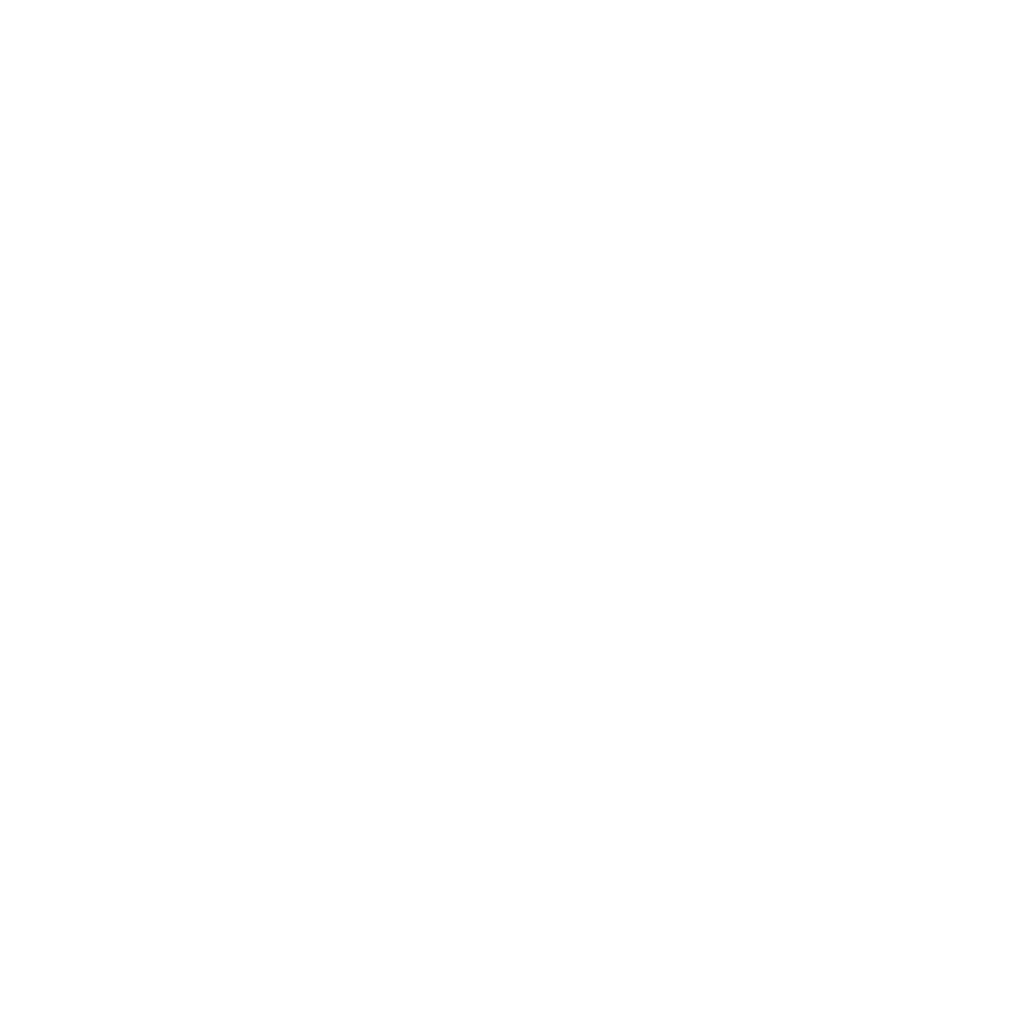 Add title text
Add title text
Click here to add content, content to match the title.
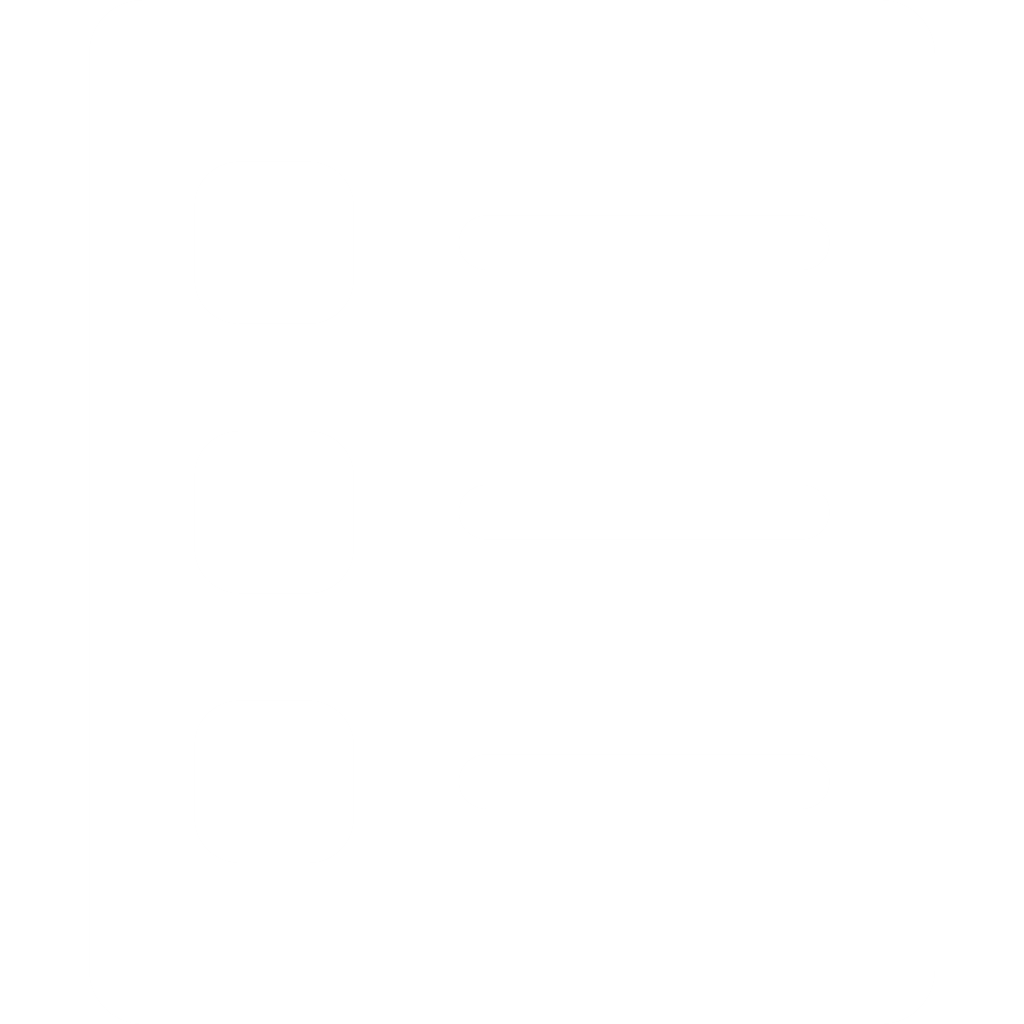 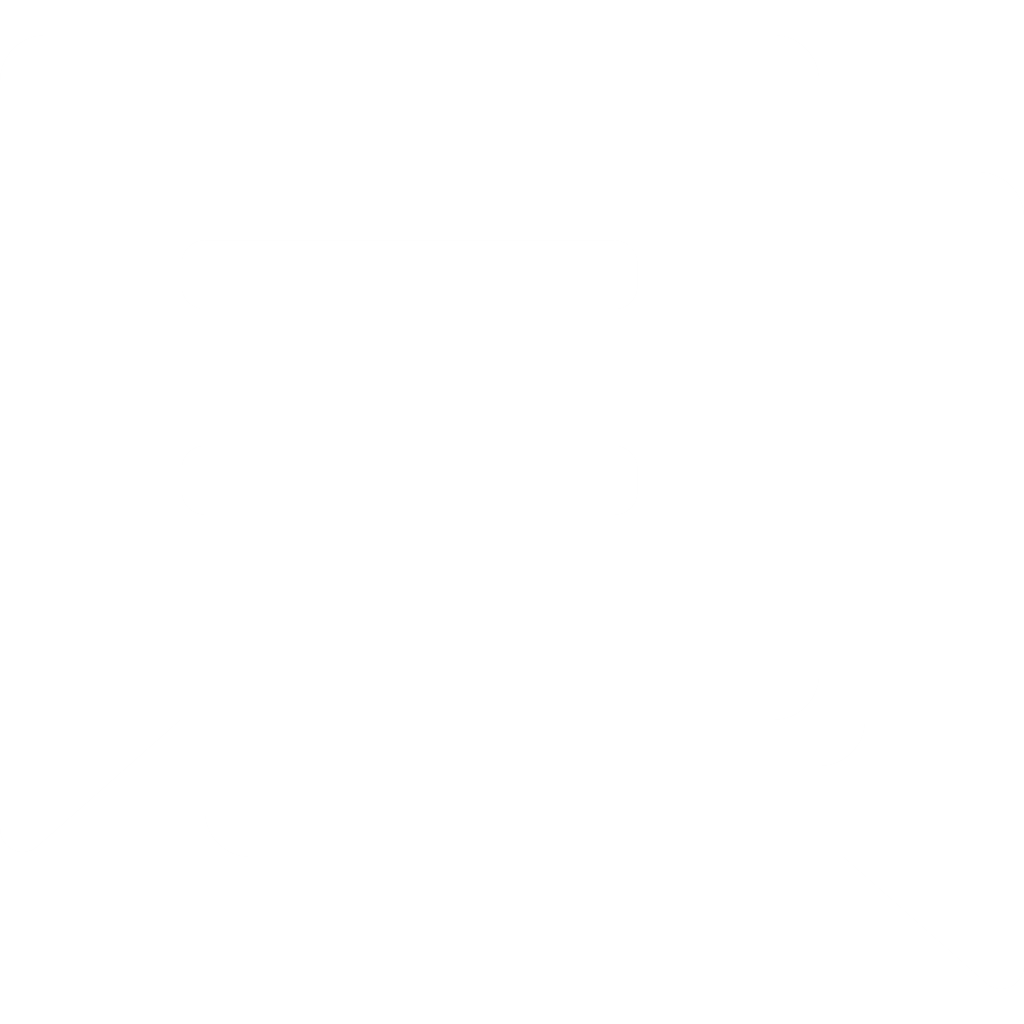 Click here to add content, content to match the title.
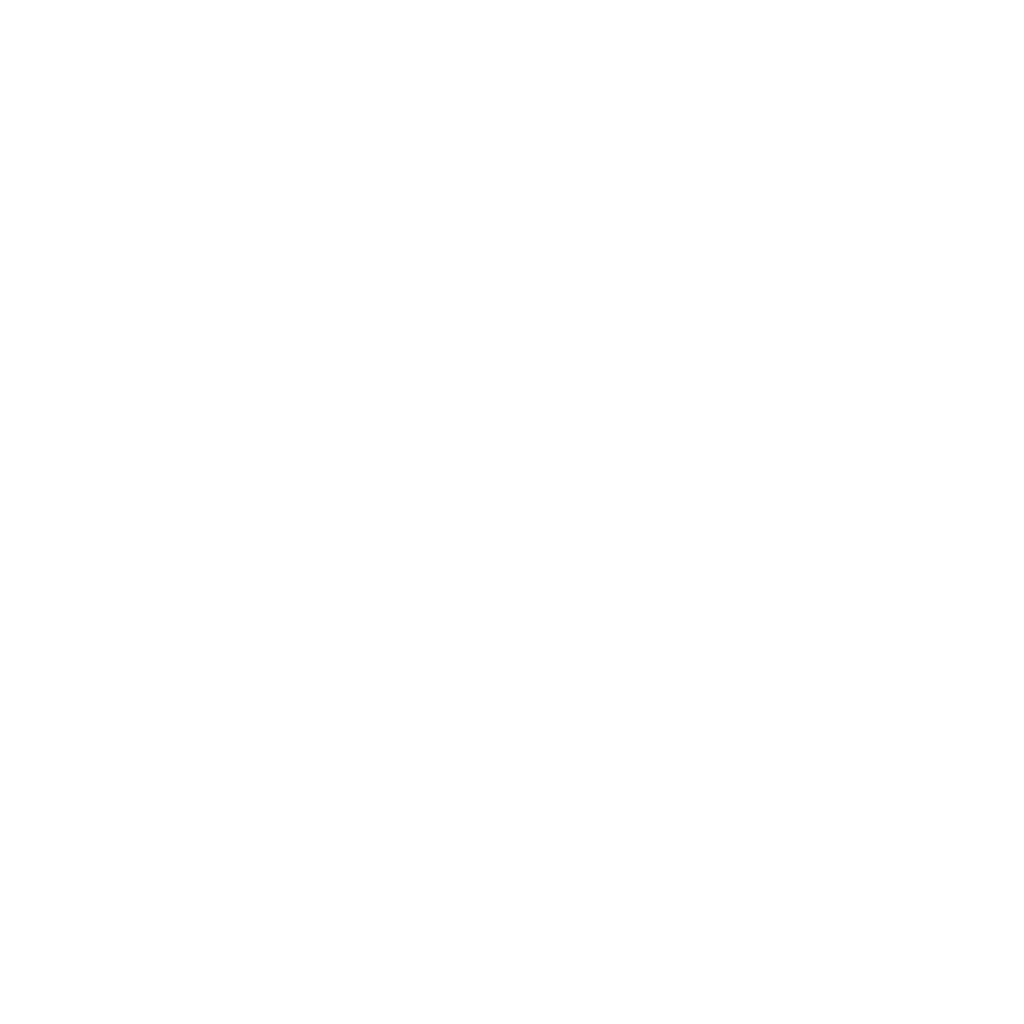 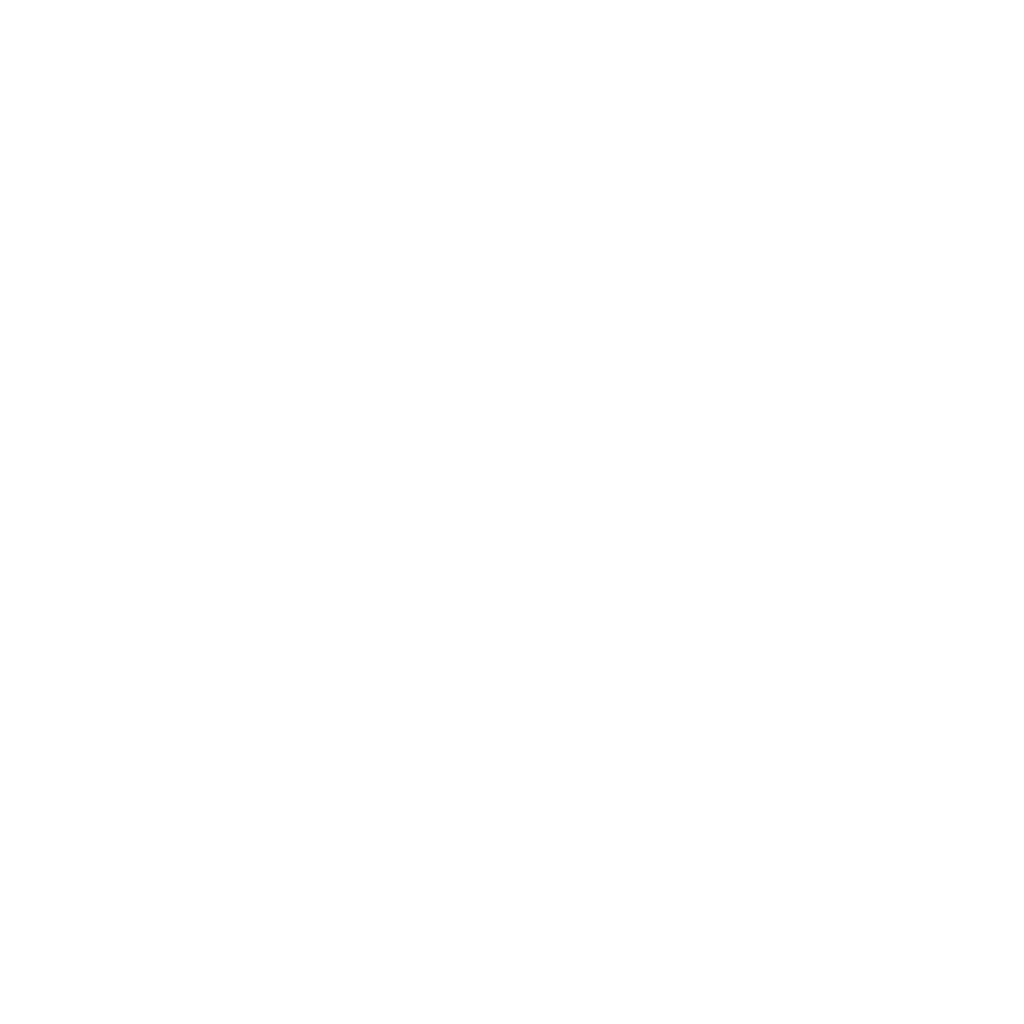 Add title text
Add title text
Click here to add content, content to match the title.
Click here to add content, content to match the title.
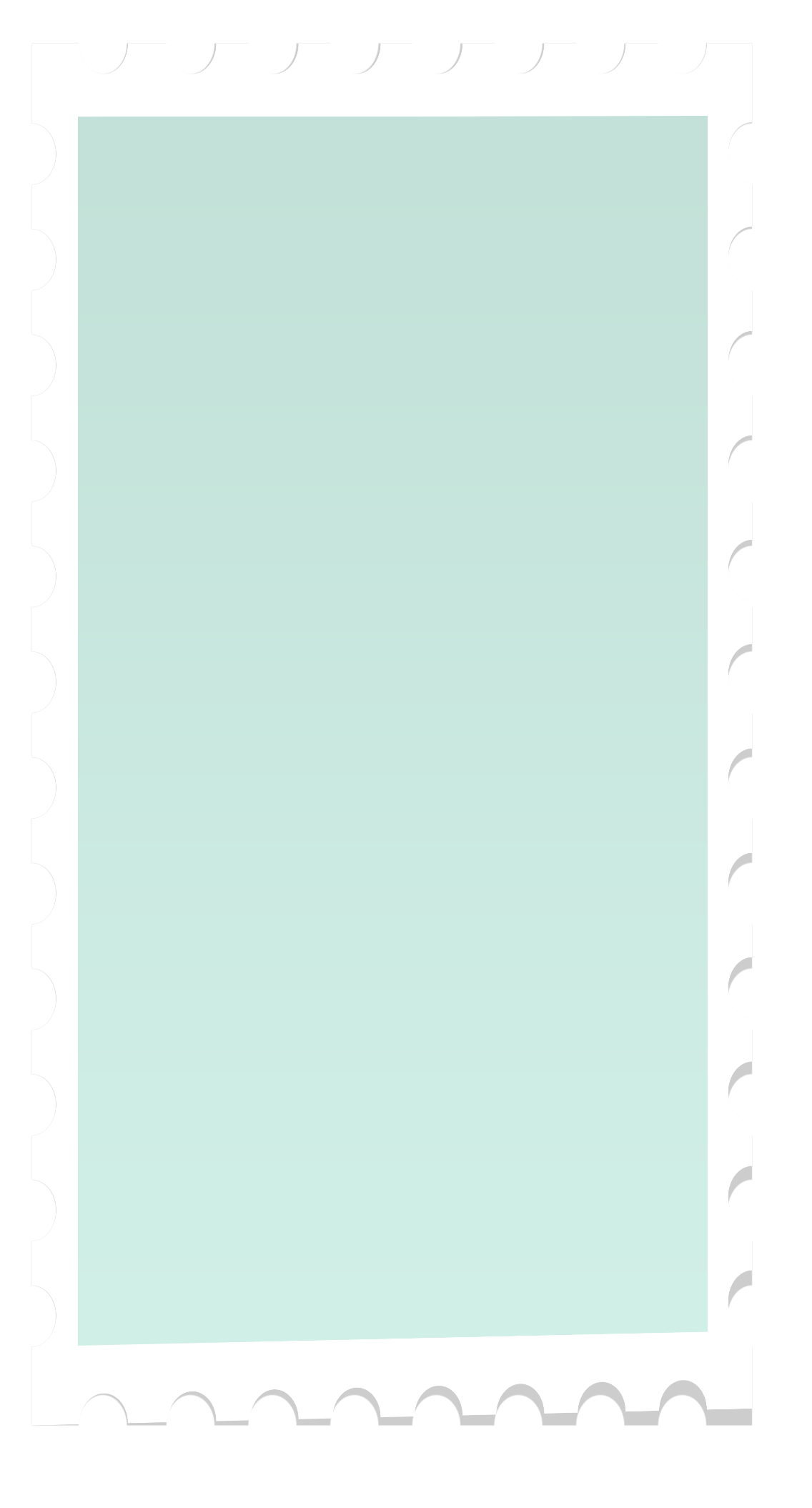 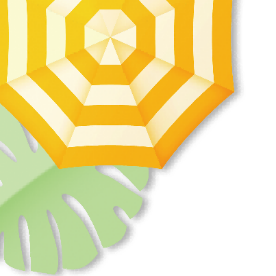 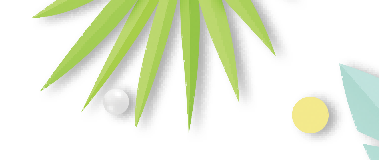 Add title text
Add title text
Add title text
Add title text
Add title text
Click here to add content, content to match the title.
Click here to add content, content to match the title.
Click here to add content, content to match the title.
Click here to add content, content to match the title.
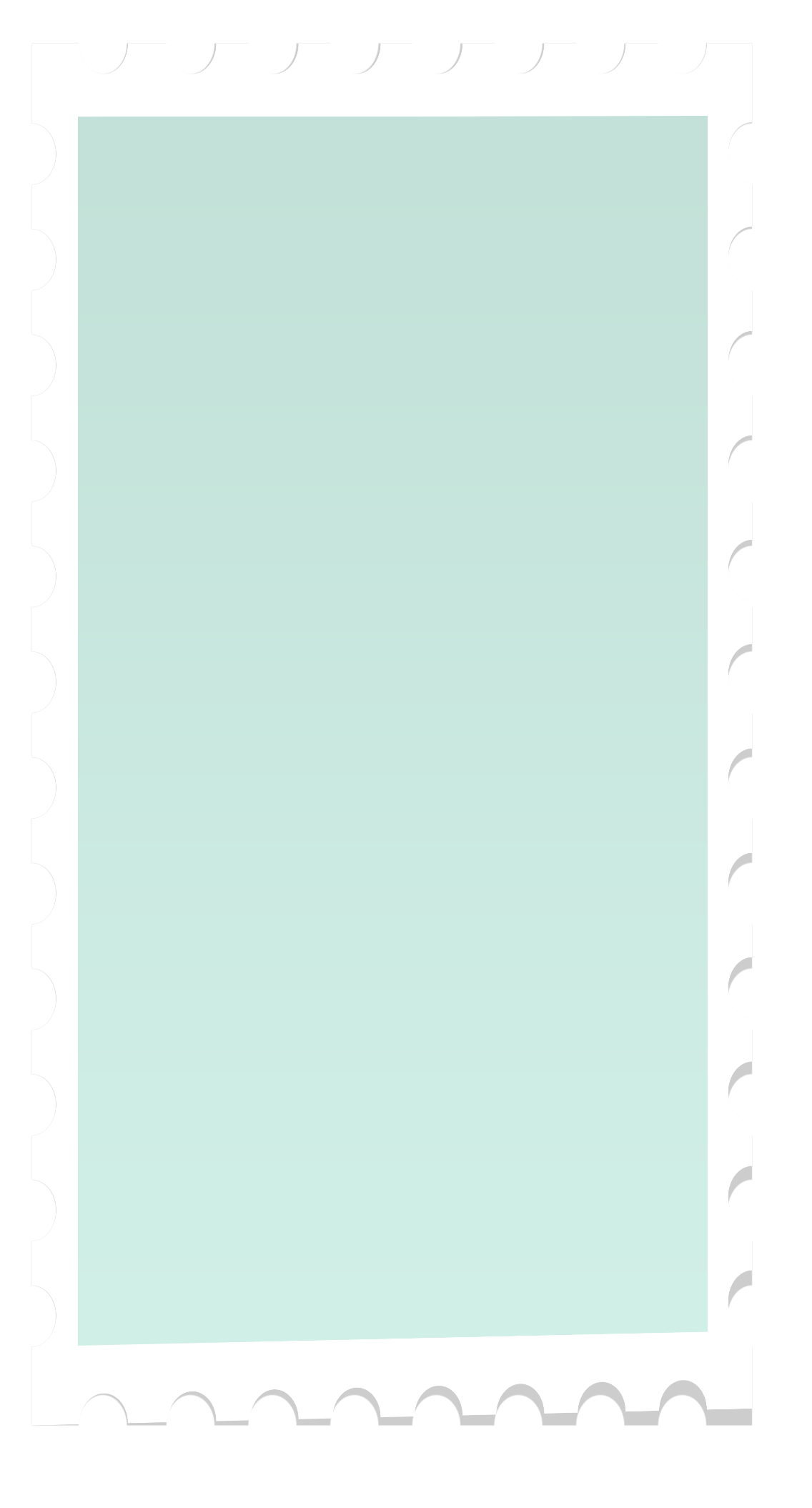 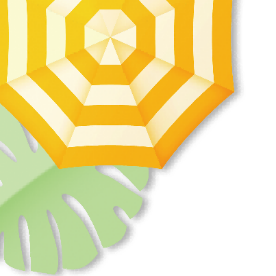 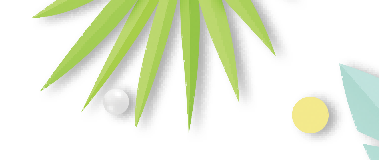 Add title text
Add title text
Add title text
Click here to add content, content to match the title.
Click here to add content, content to match the title.
Add title text
Add title text
Click here to add content, content to match the title.
Click here to add content, content to match the title.
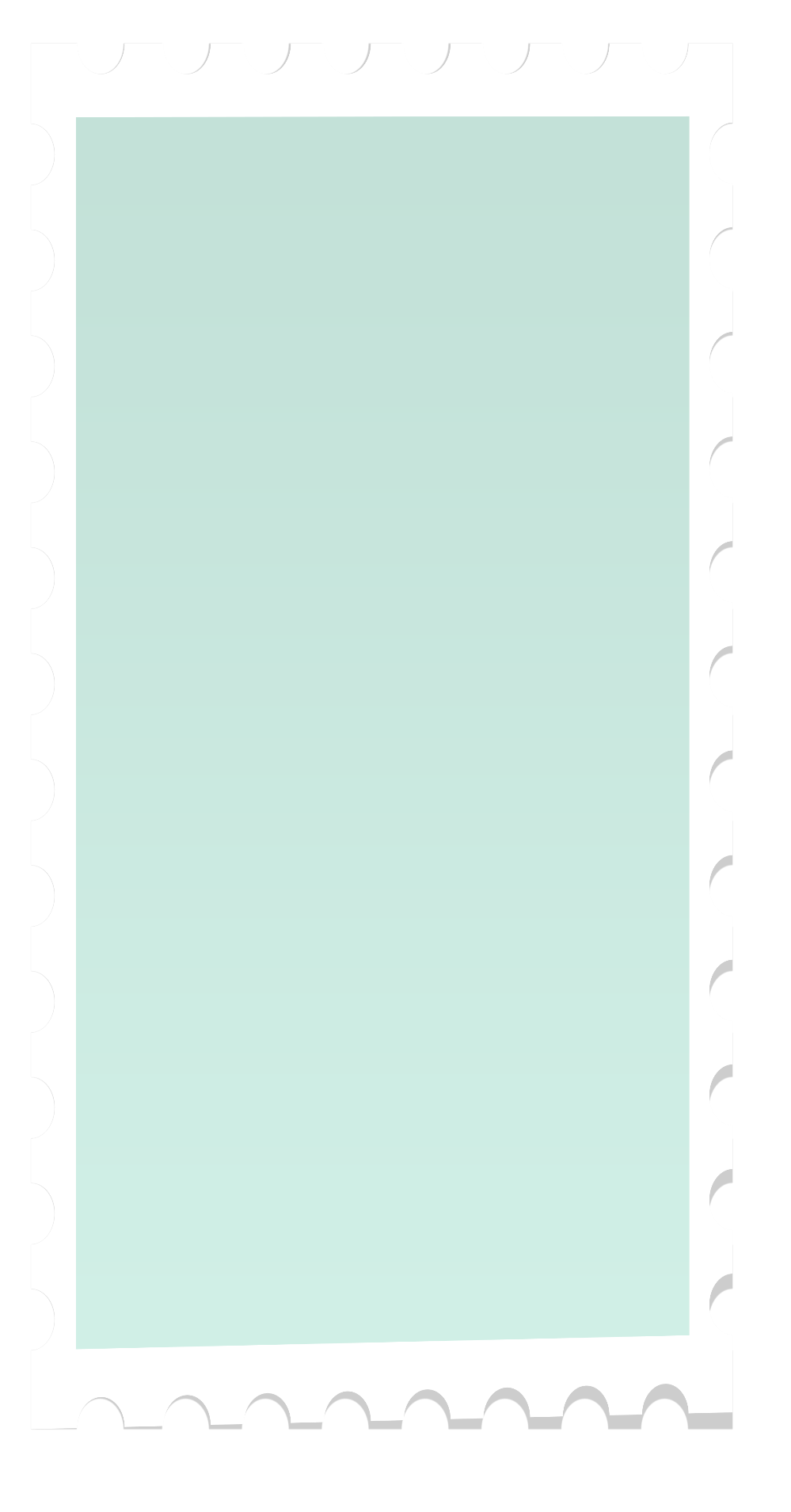 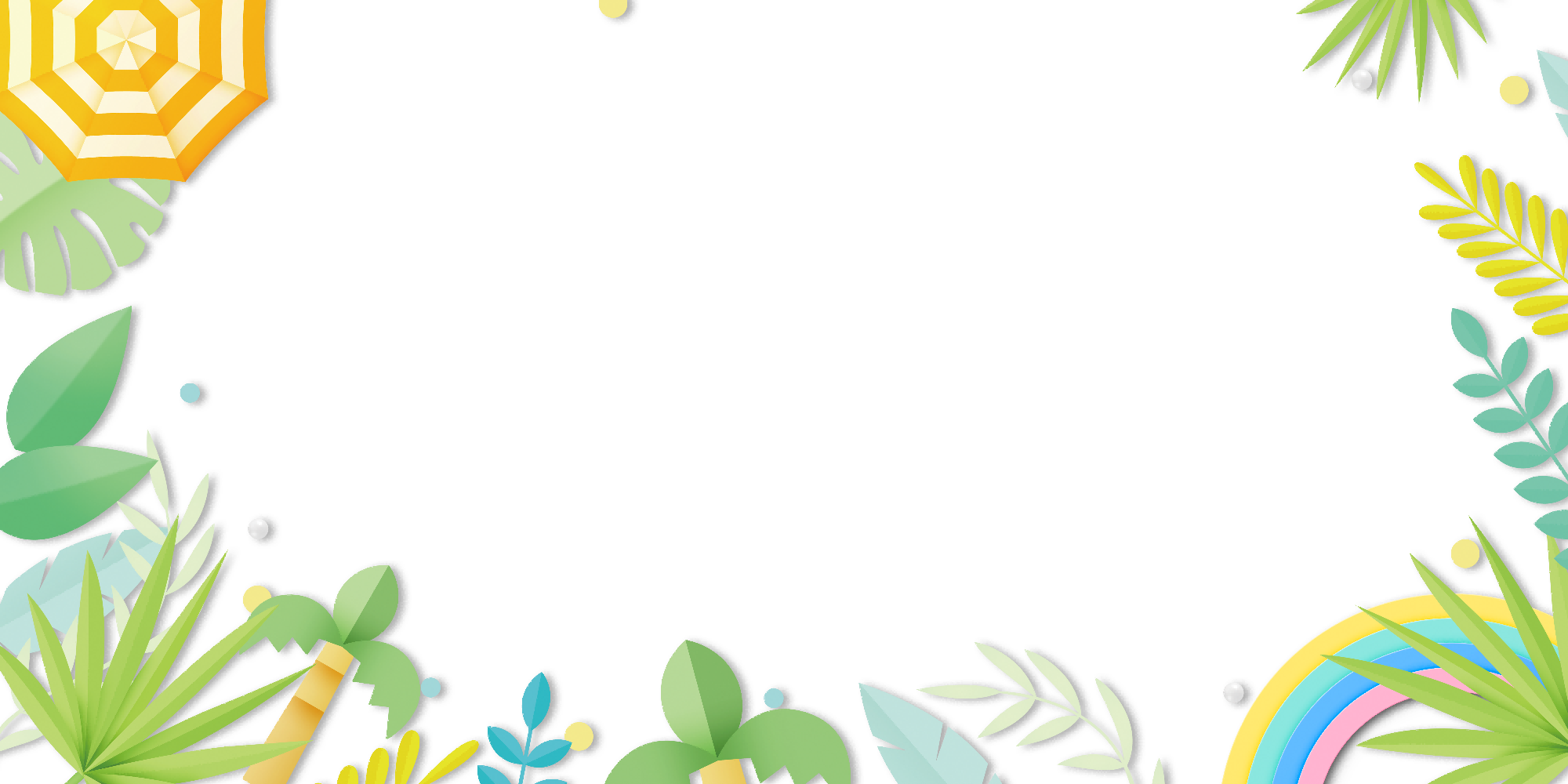 Review of work content
Add title text
Click here to add text content, such as keywords, some brief introductions, etc.
PART.02
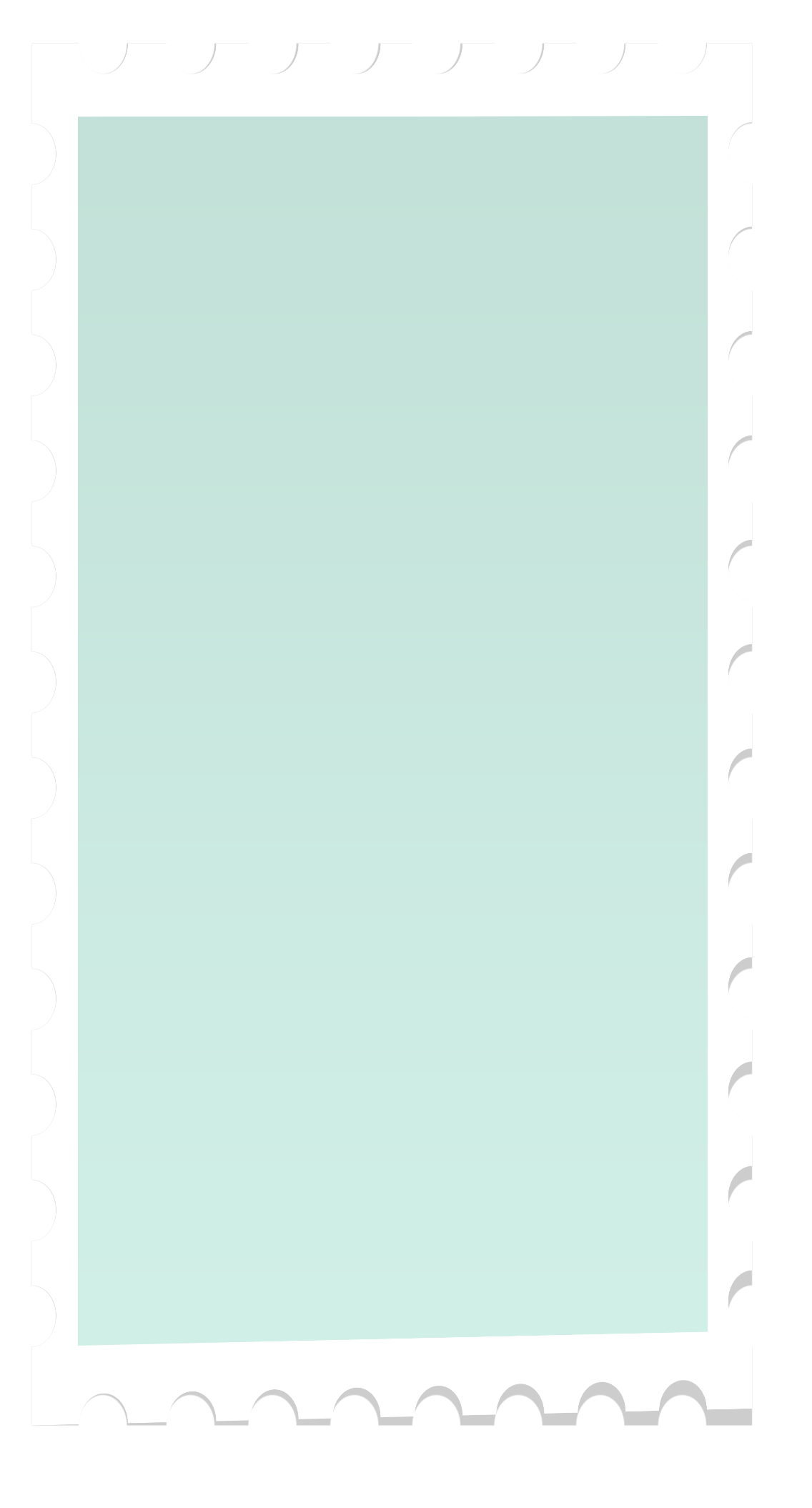 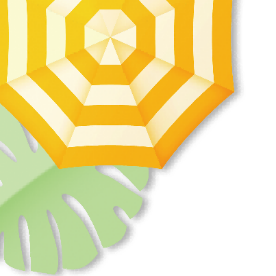 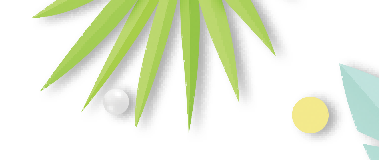 Add title text
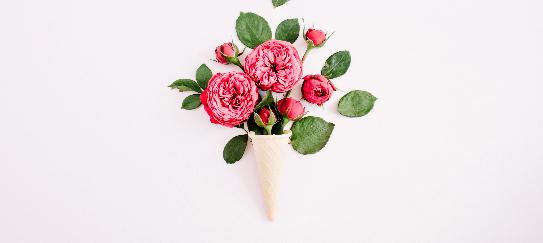 ENTER THE TITLE
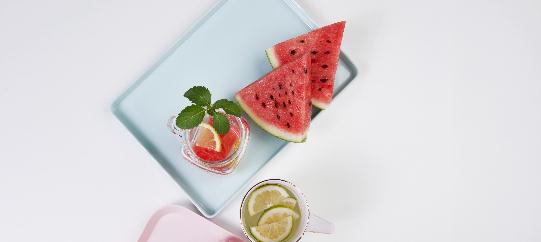 Add title text
60%
Click here to add content, content to match the title.
90%
Click here to add content, content to match the title.
Click here to add content, content to match the title.
Click here to add content, content to match the title.
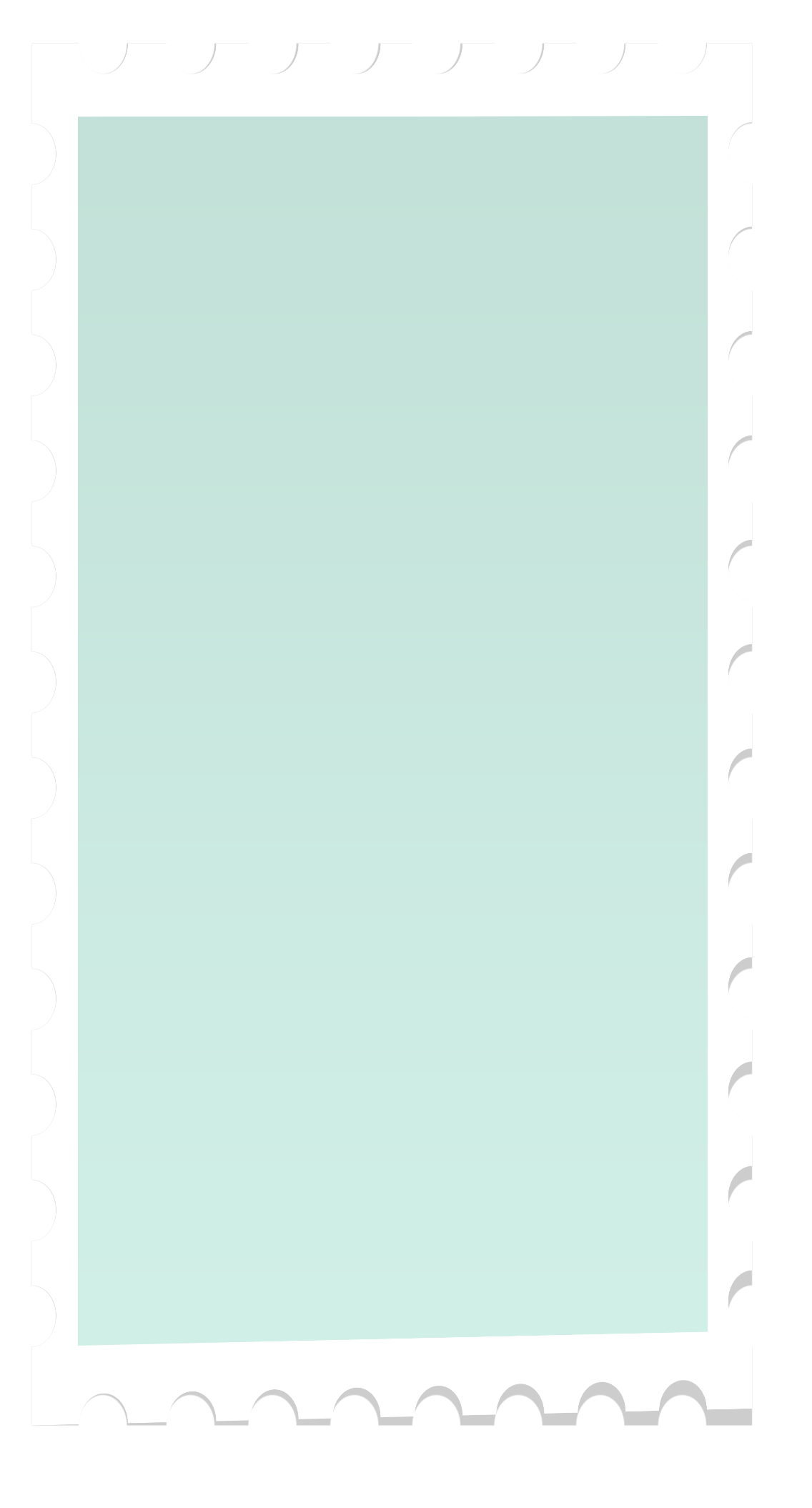 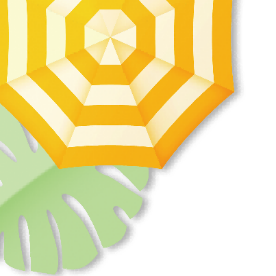 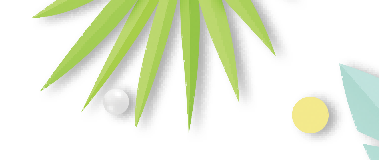 Add title text
Add title text
Click here to add text content, such as keywords, some brief introductions, etc.
Add title text
Add title text
Click here to add content, content to match the title.
Click here to add content, content to match the title.
Click here to add content, content to match the title.
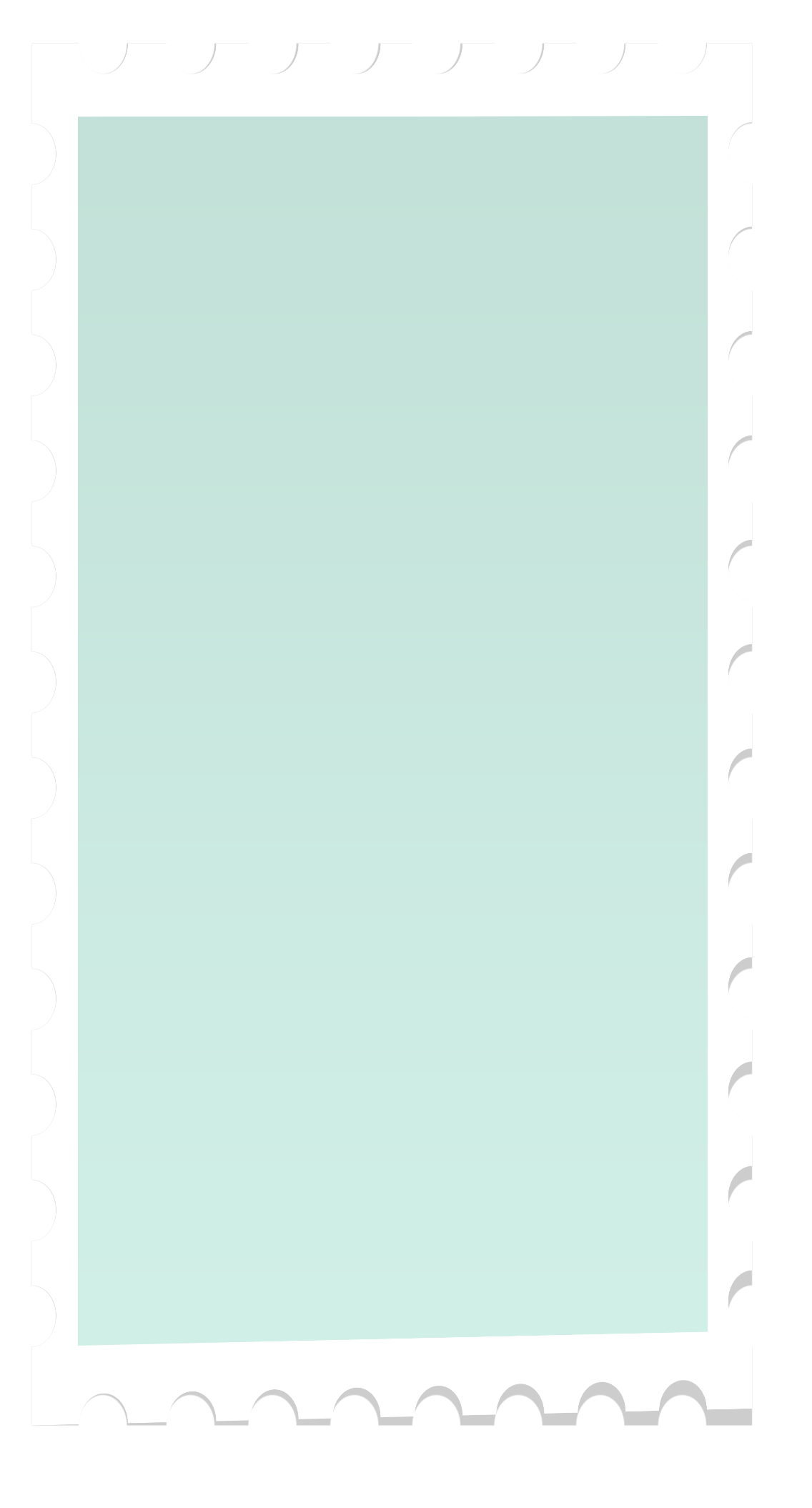 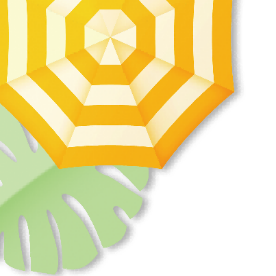 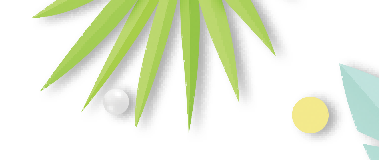 Add title text
Add title text
Add title text
Add title text
Add title text
Click here to add content, content to match the title.
Click here to add content, content to match the title.
Click here to add content, content to match the title.
Click here to add content, content to match the title.
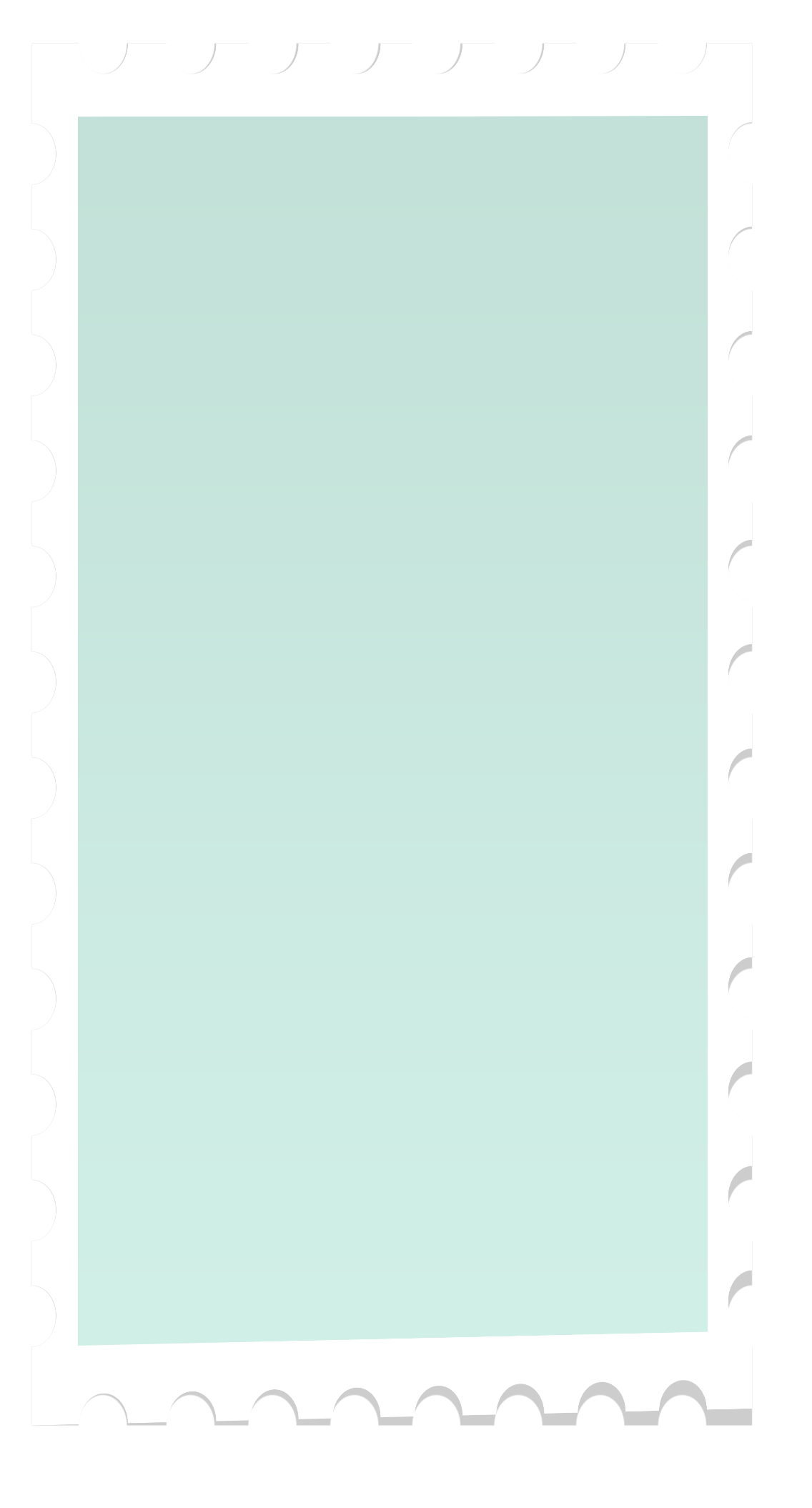 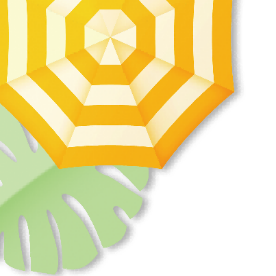 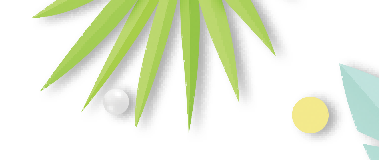 Add title text
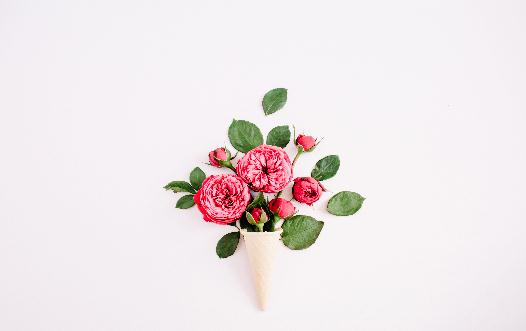 01
Add title text
Click here to add content, content to match the title.
Click here to add content, content to match the title.
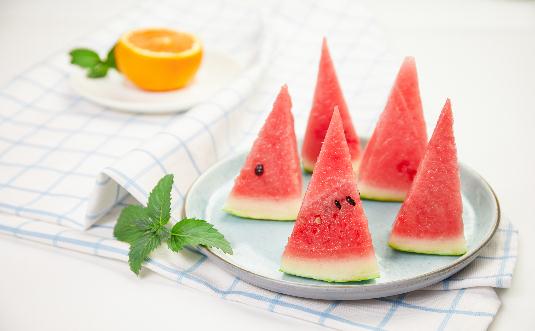 02
Add title text
Click here to add content, content to match the title.
Click here to add content, content to match the title.
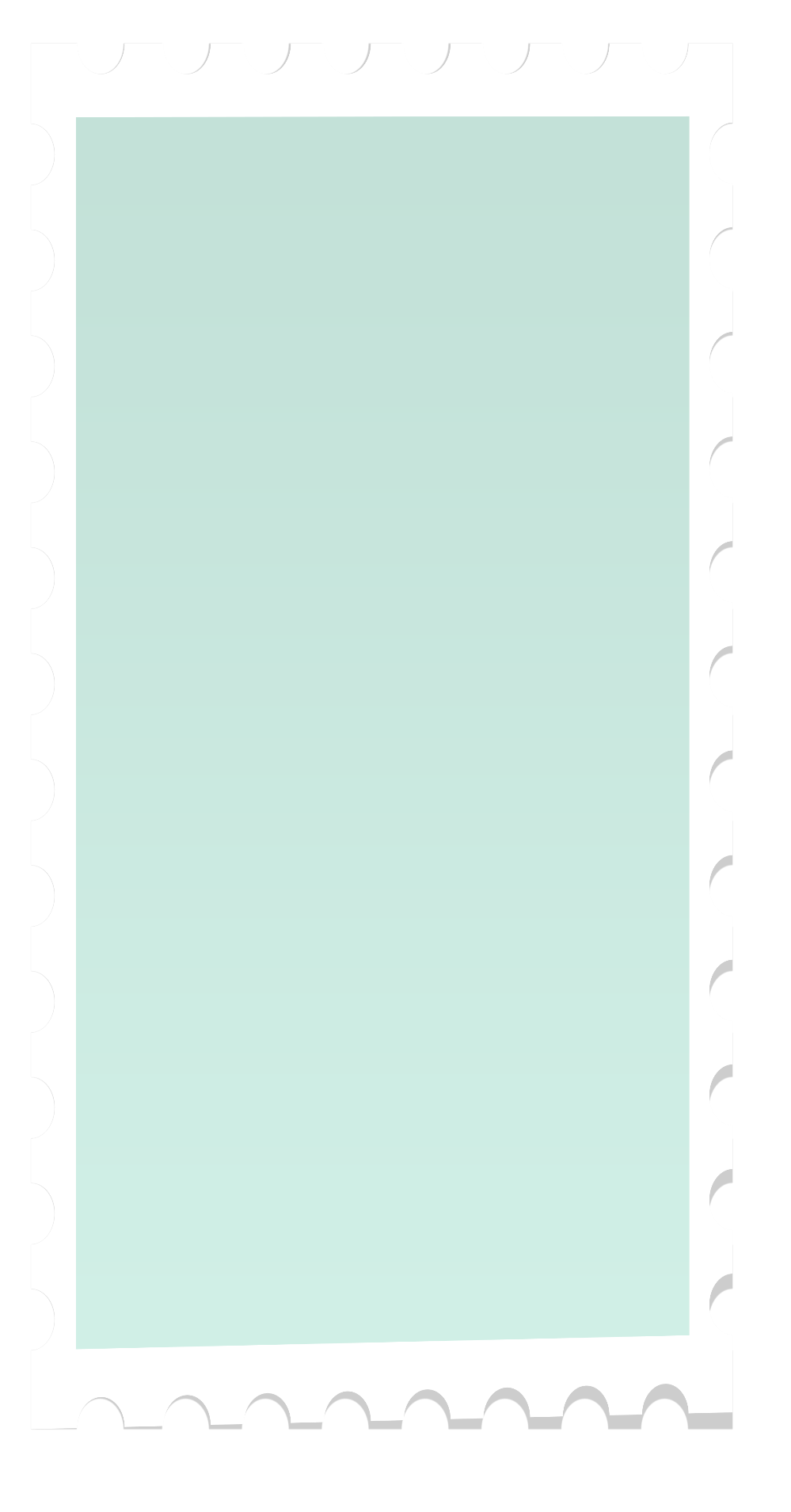 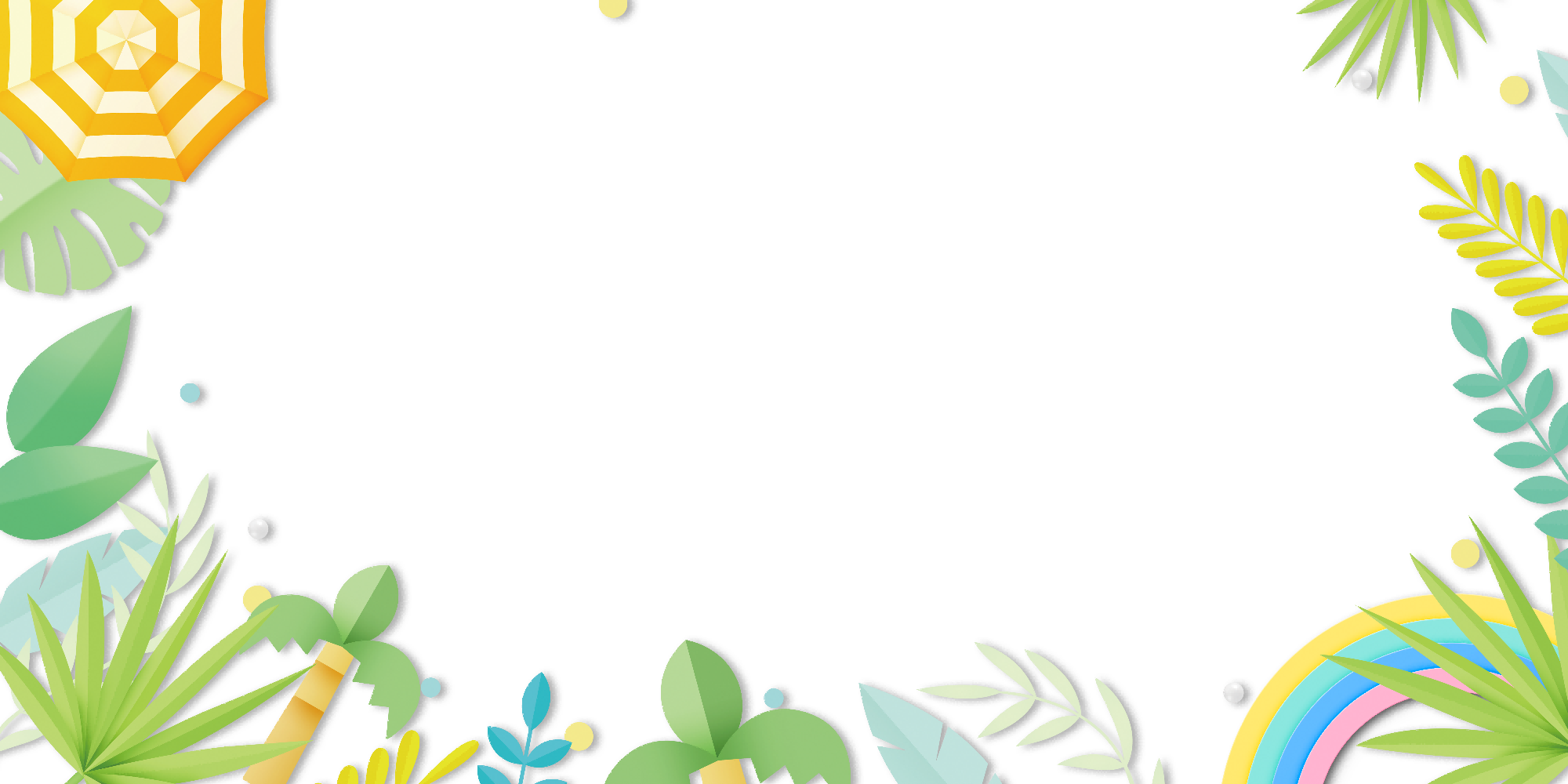 Review of work content
Add title text
Click here to add text content, such as keywords, some brief introductions, etc.
PART.01
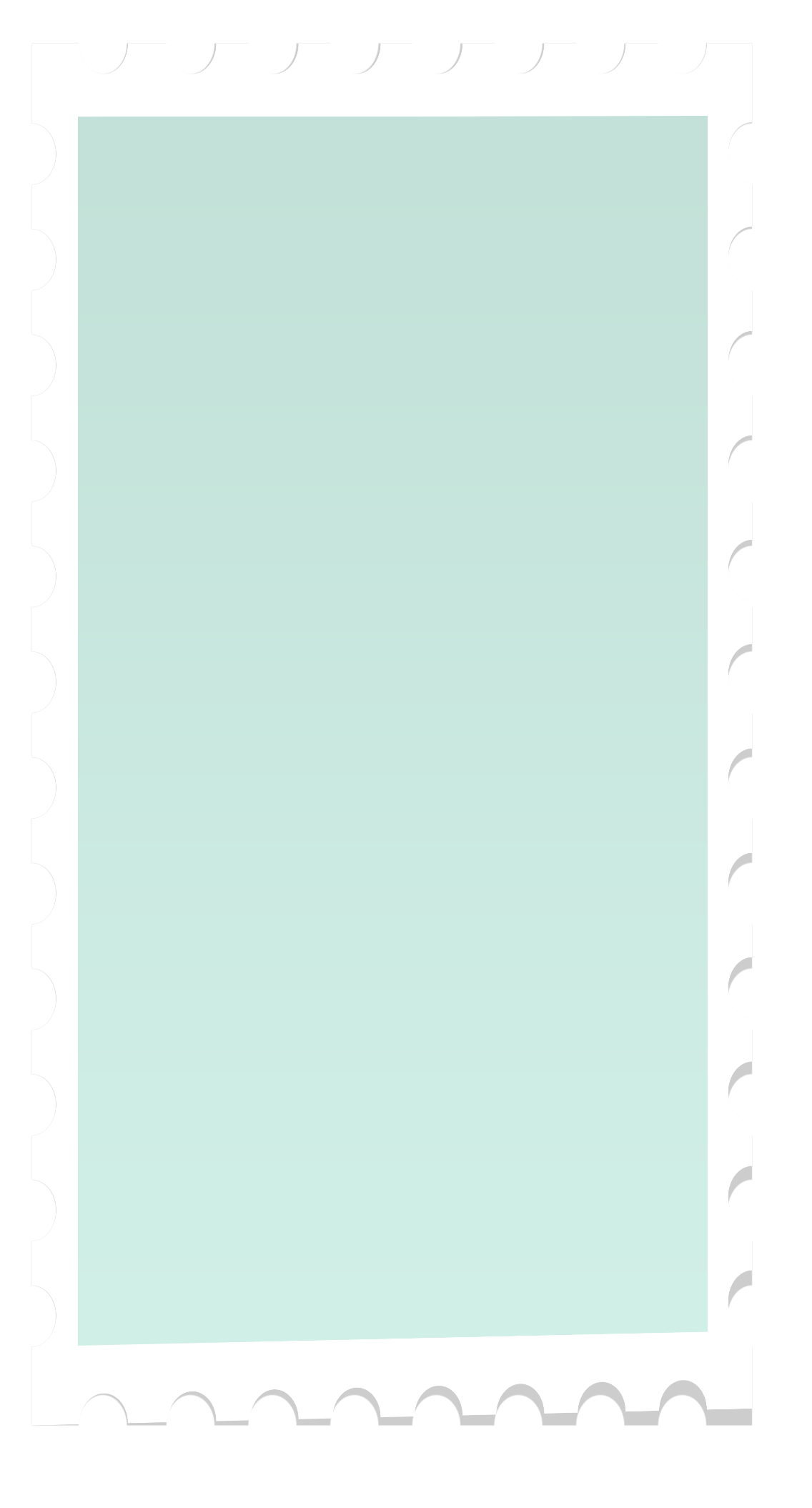 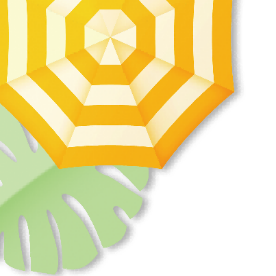 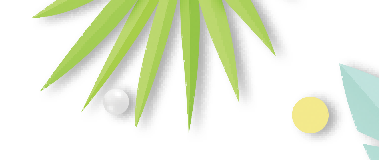 Add title text
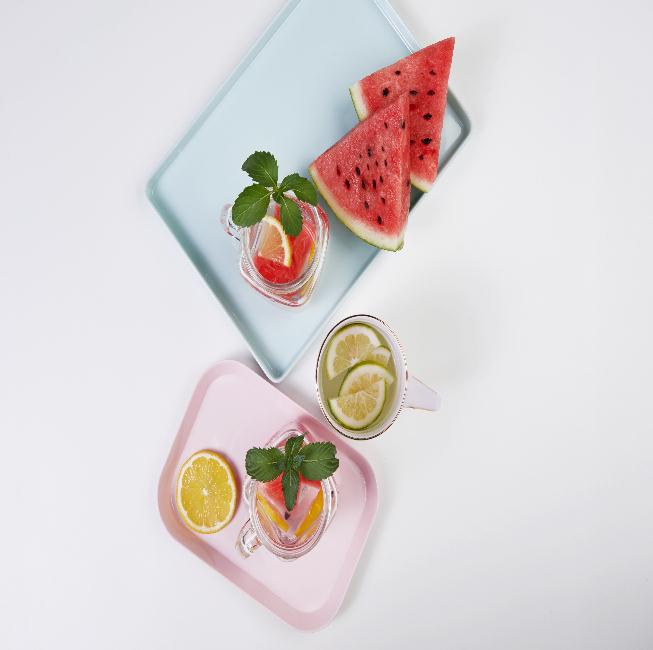 Add title text
Click here to add content, content to match the title.
Add title text
Click here to add content, content to match the title.
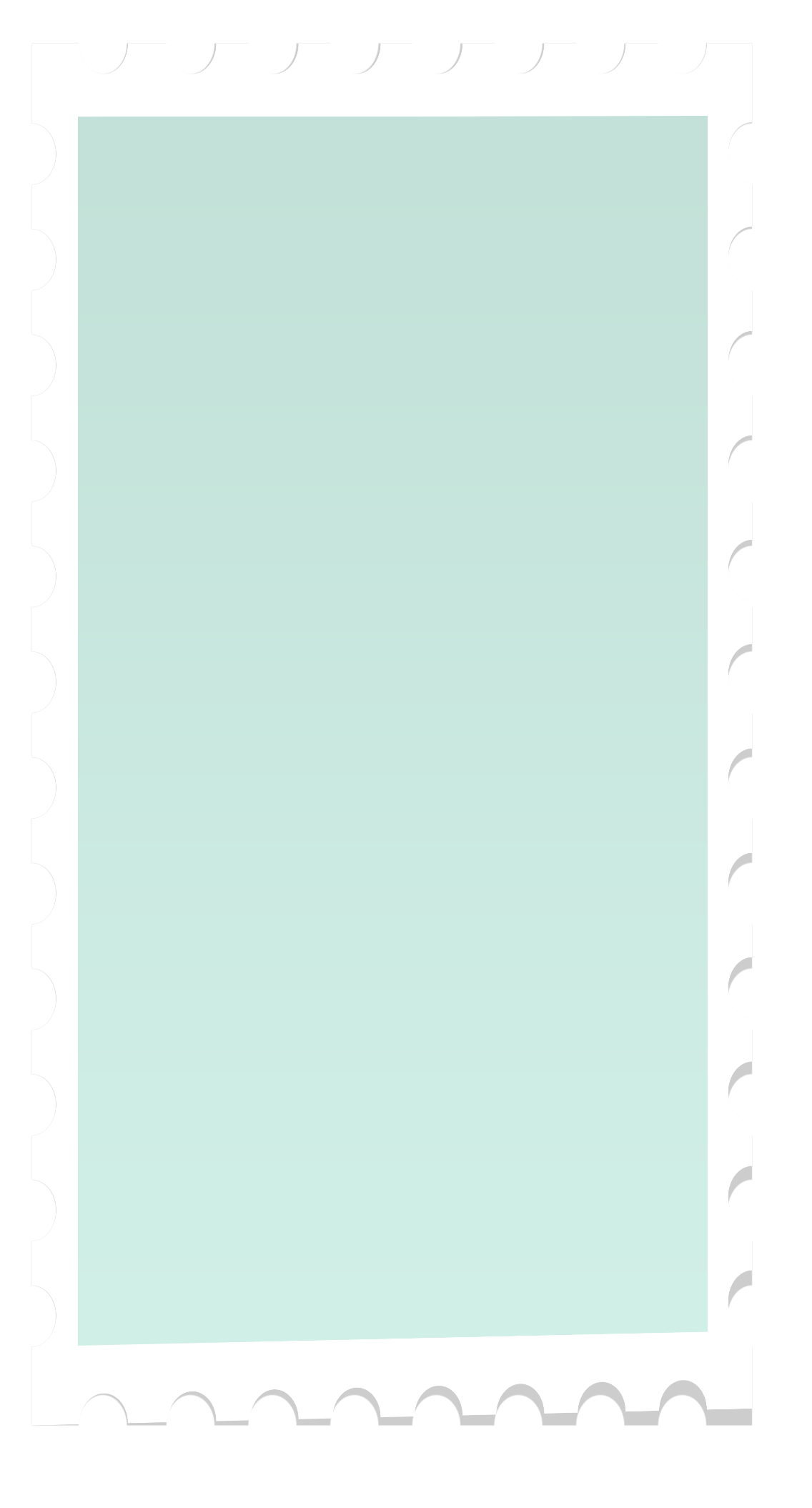 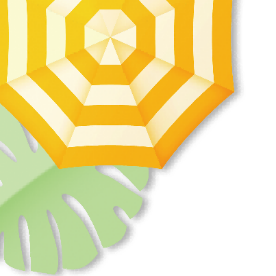 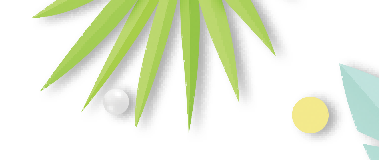 Add title text
01
ENTER THE TITLE
02
Add title text
Click here to add content, content to match the title.
ENTER THE TITLE
Add title text
ENTER THE TITLE
03
Add title text
Click here to add content, content to match the title.
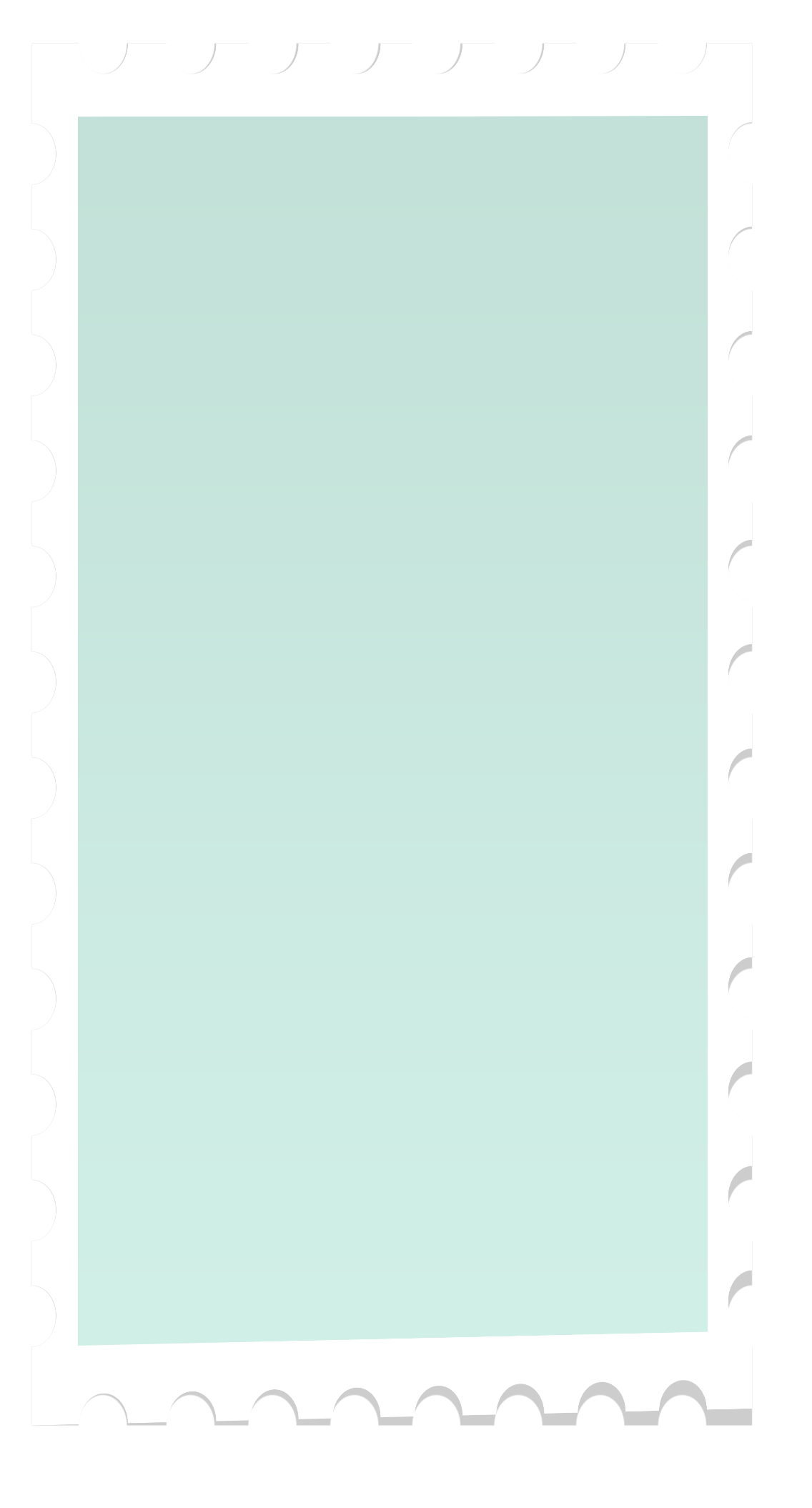 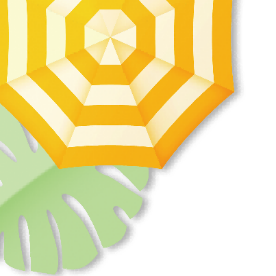 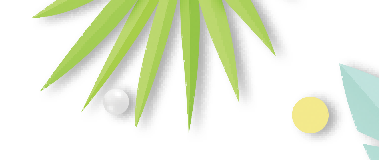 Add title text
Add title text
Add title text
Click here to add content, content to match the title.
Click here to add content, content to match the title.
Add title text
Add title text
Click here to add content, content to match the title.
Click here to add content, content to match the title.
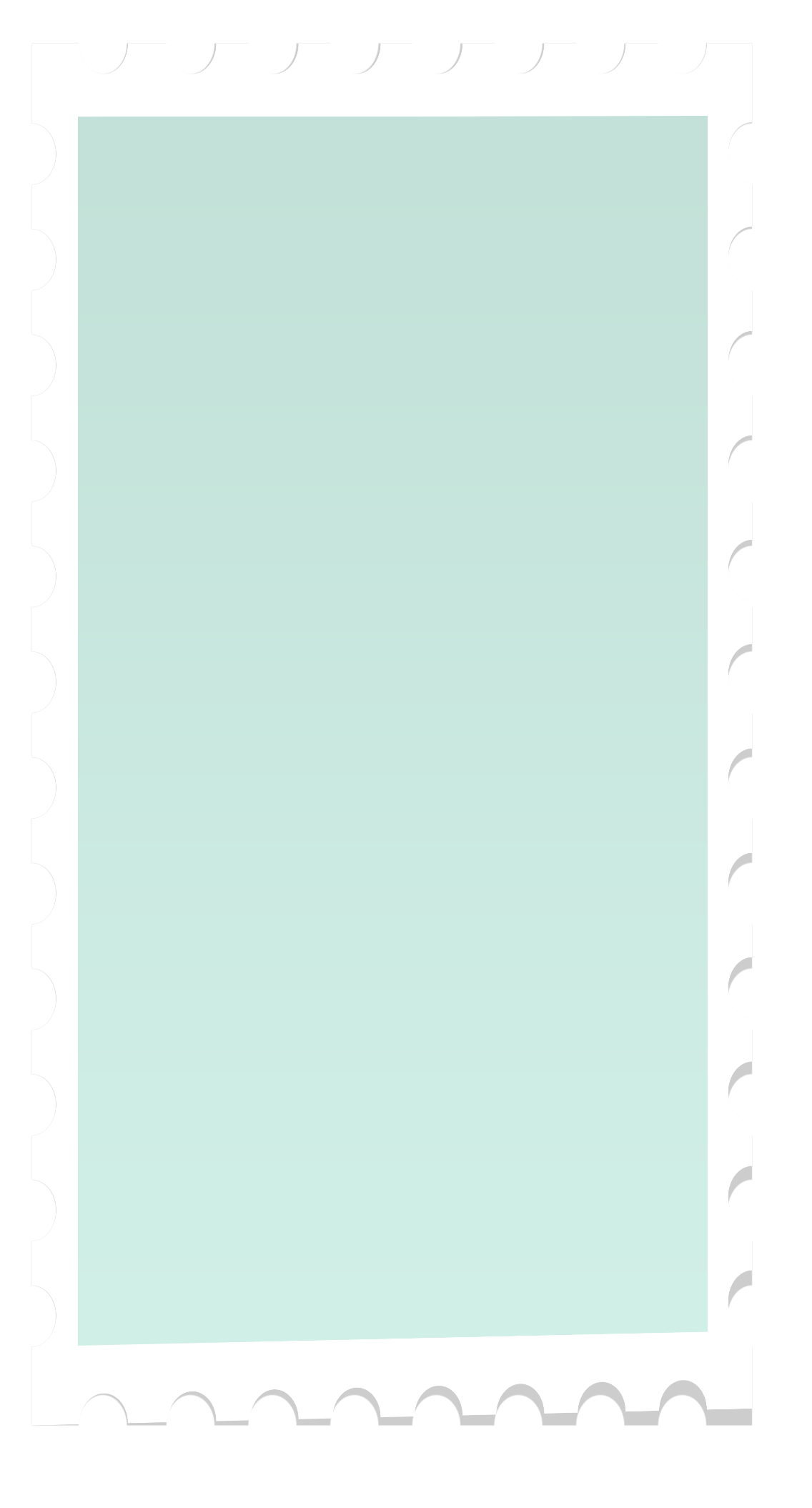 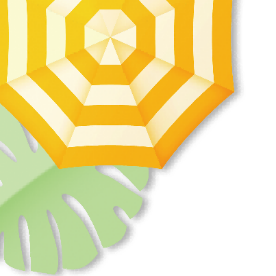 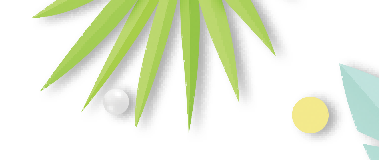 Add title text
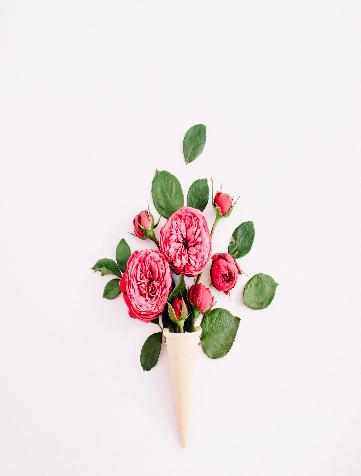 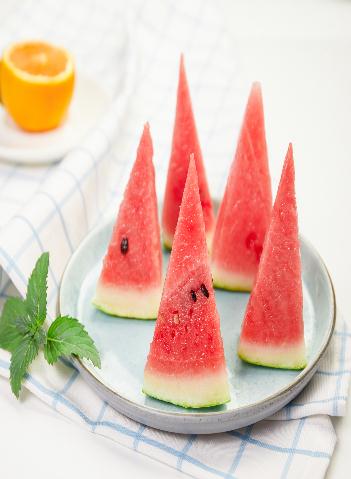 Add title text
Click here to add text content, such as keywords, some brief introductions, etc.
Click here to add content, content to match the title.
Click here to add content, content to match the title.
keyword
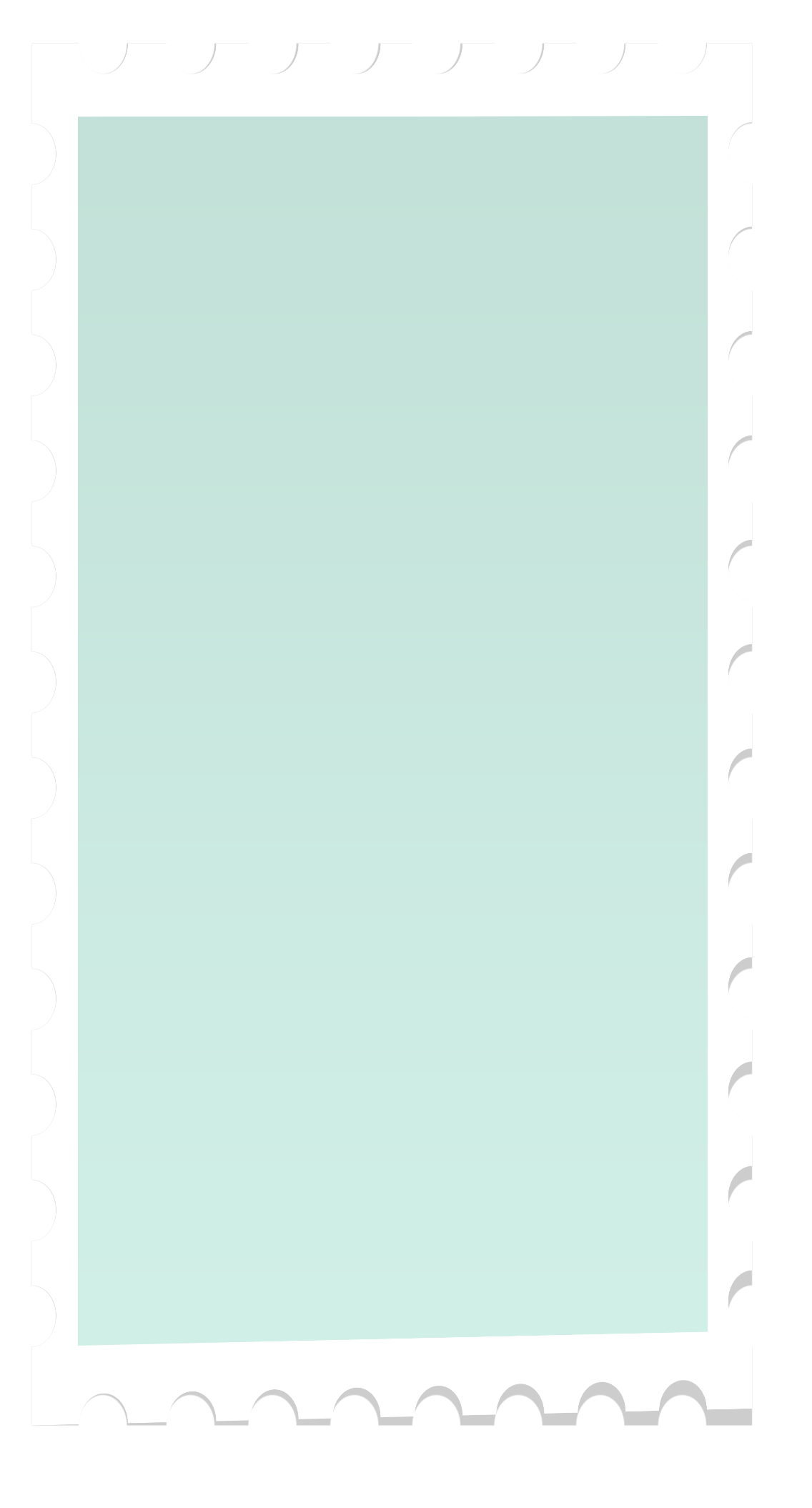 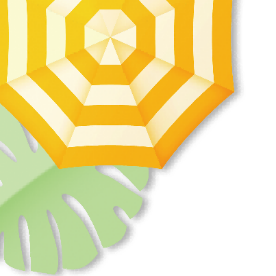 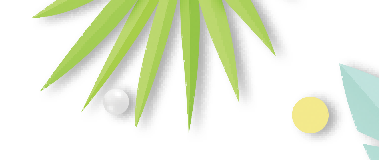 Add title text
+20%
-20%
Add title text
Add title text
Click here to add content, content to match the title.
Click here to add content, content to match the title.
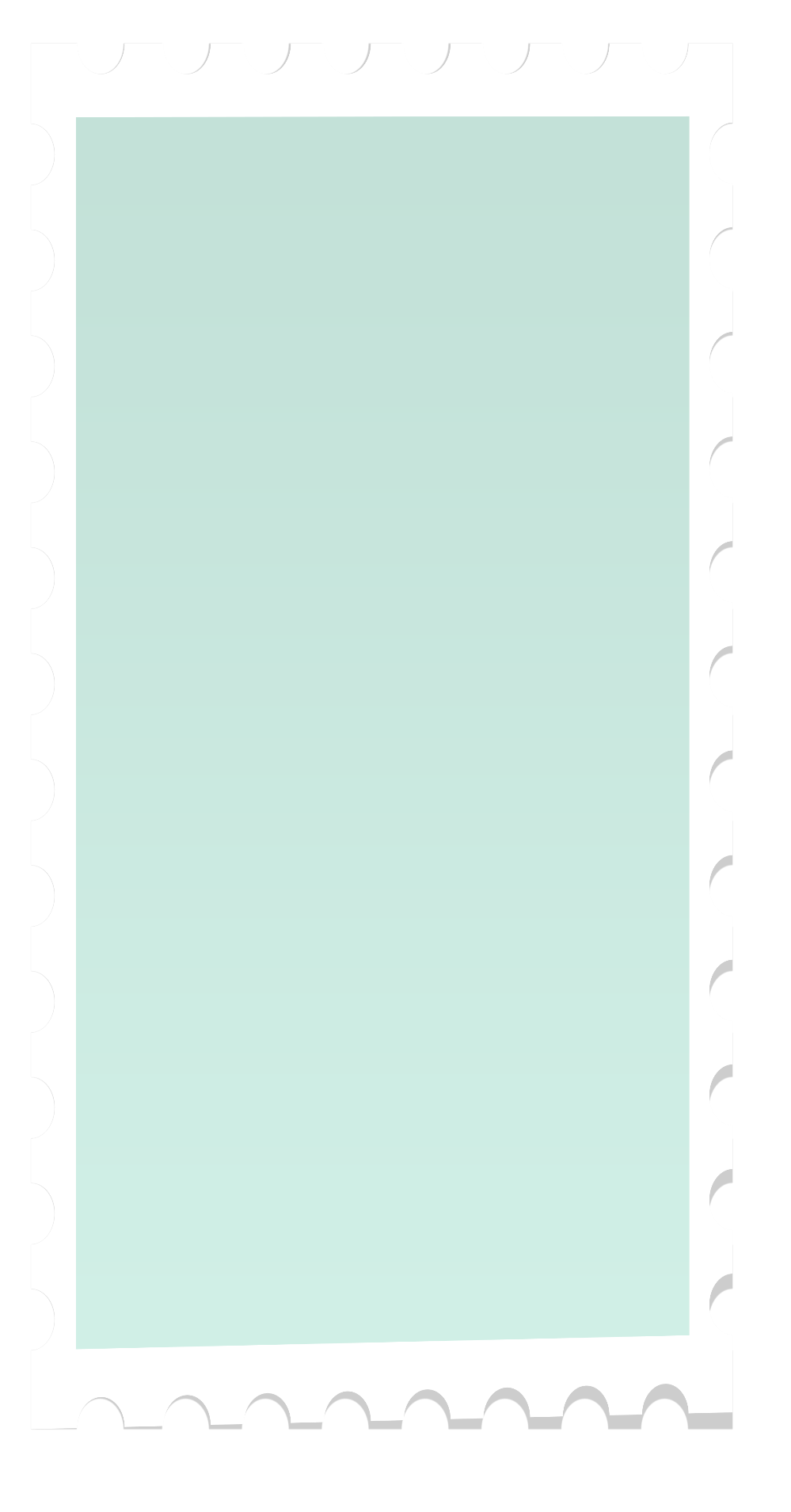 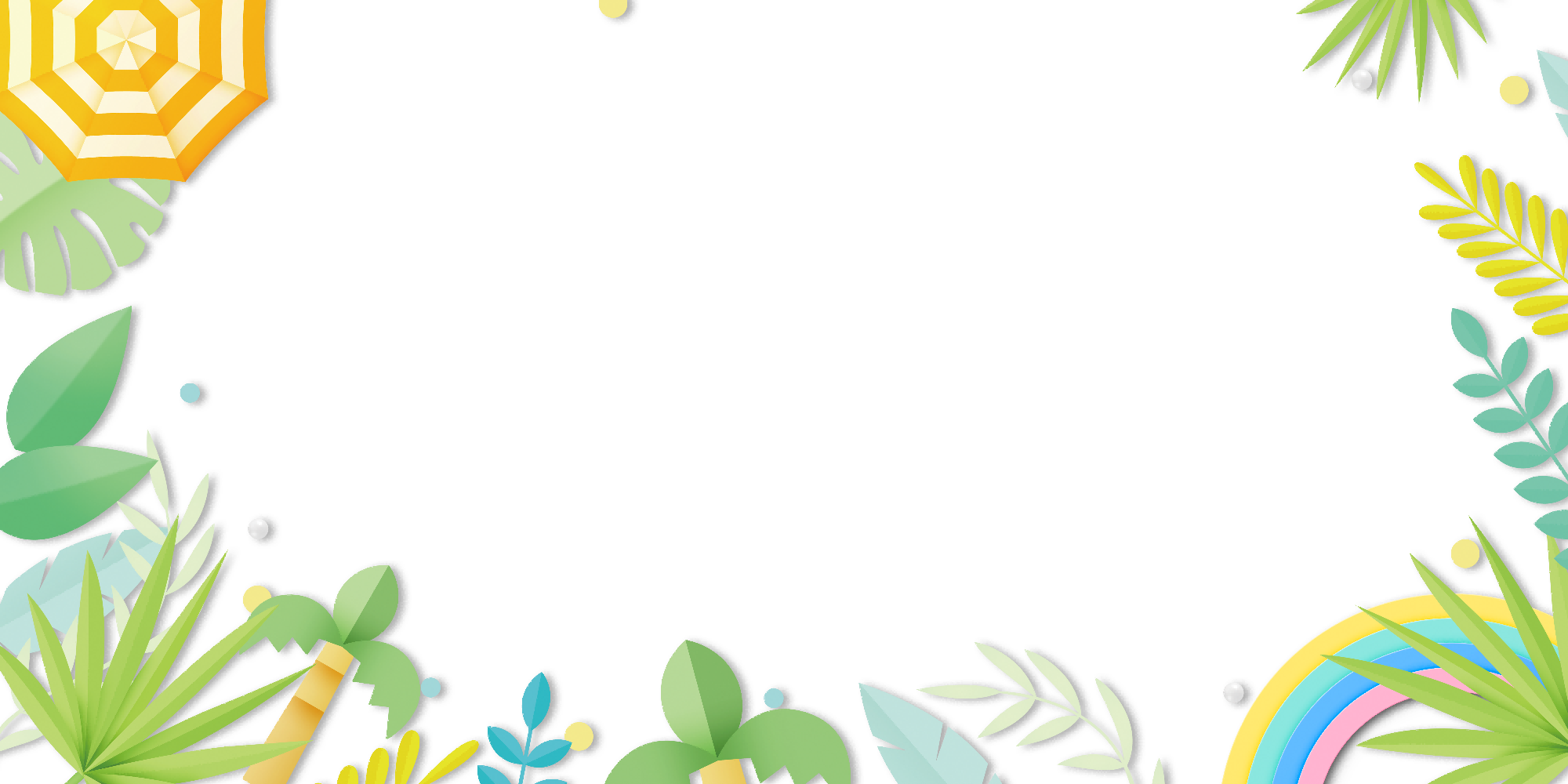 Review of work content
Add title text
Click here to add text content, such as keywords, some brief introductions, etc.
PART.04
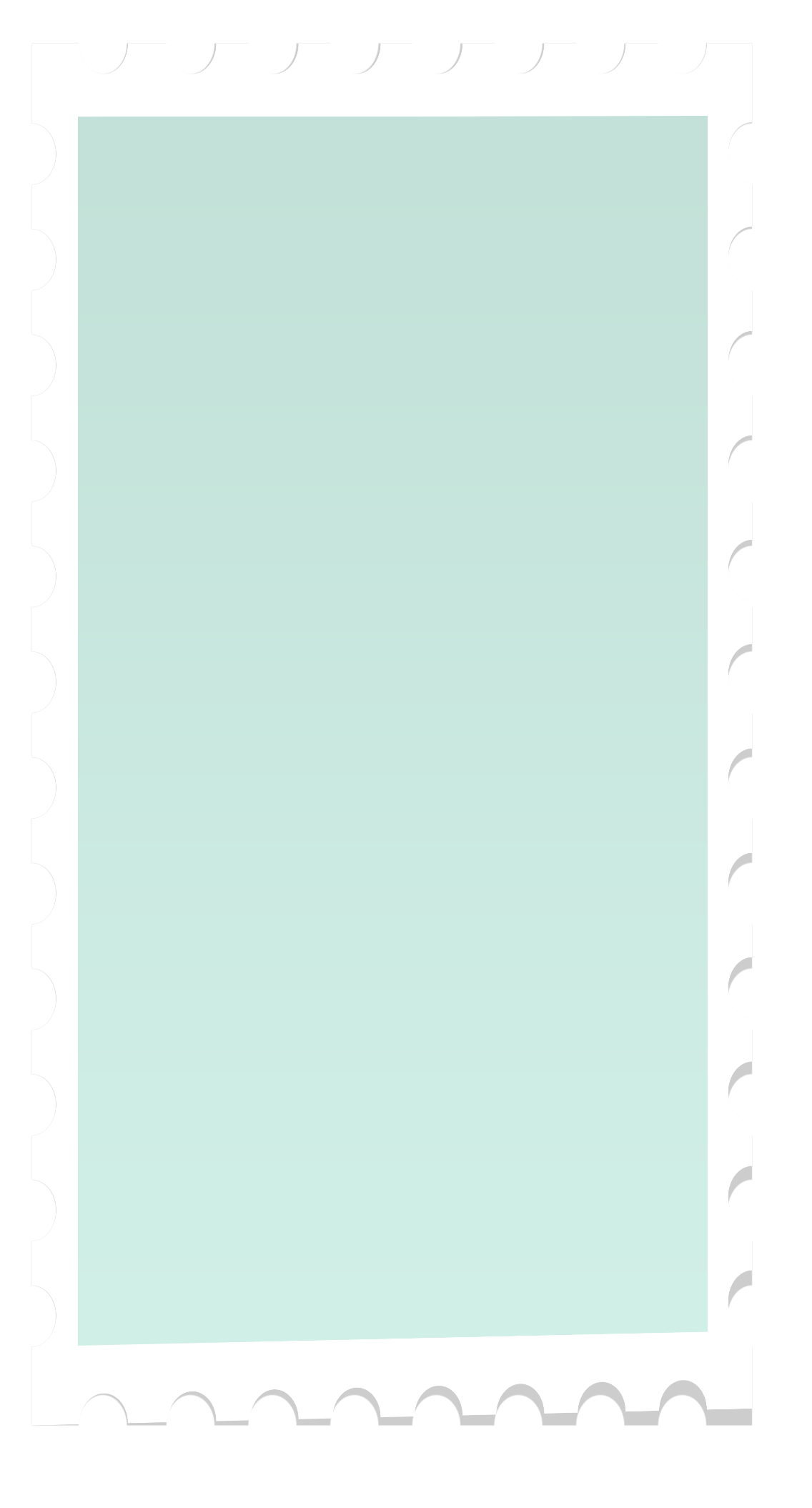 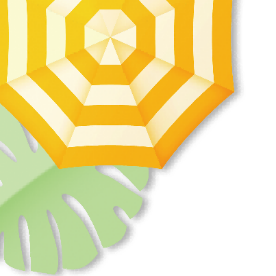 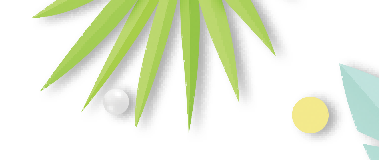 Add title text
Add title text
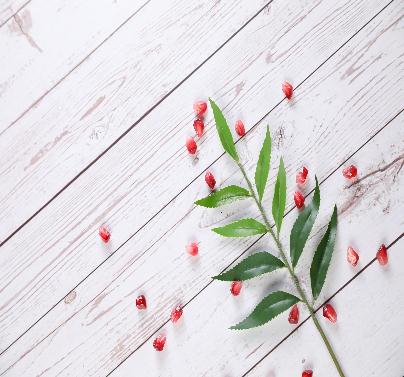 Click here to add content, content to match the title.
Click here to add content, content to match the title.
Add title text
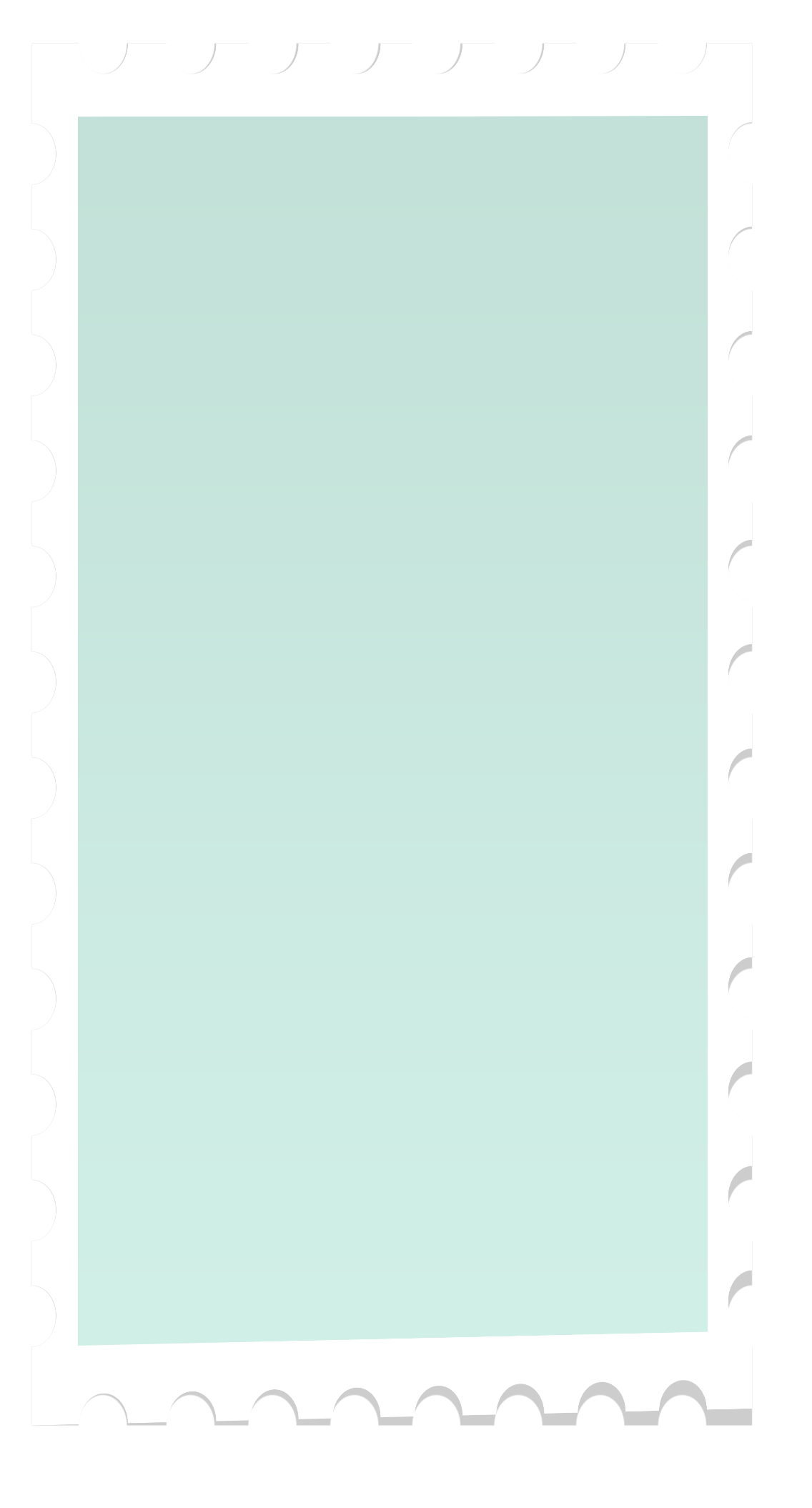 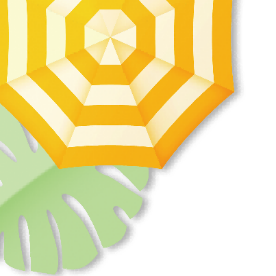 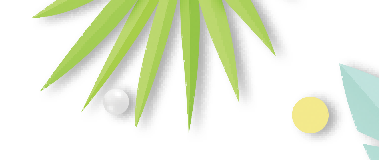 Add title text
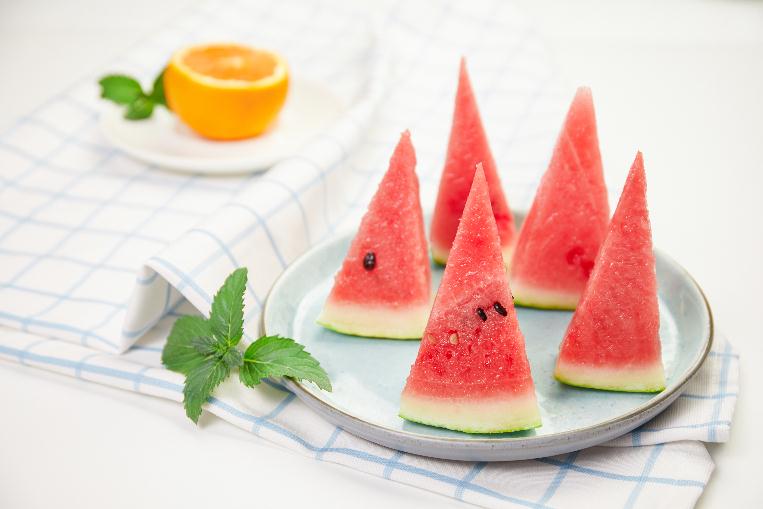 Add title text
Click here to add content, content to match the title. Click here to add content, content to match the title.
Add title text
Add title text
78%
Click here to add content, content to match the title.
Add title text
90%
Add title text
40%
Add title text
90%
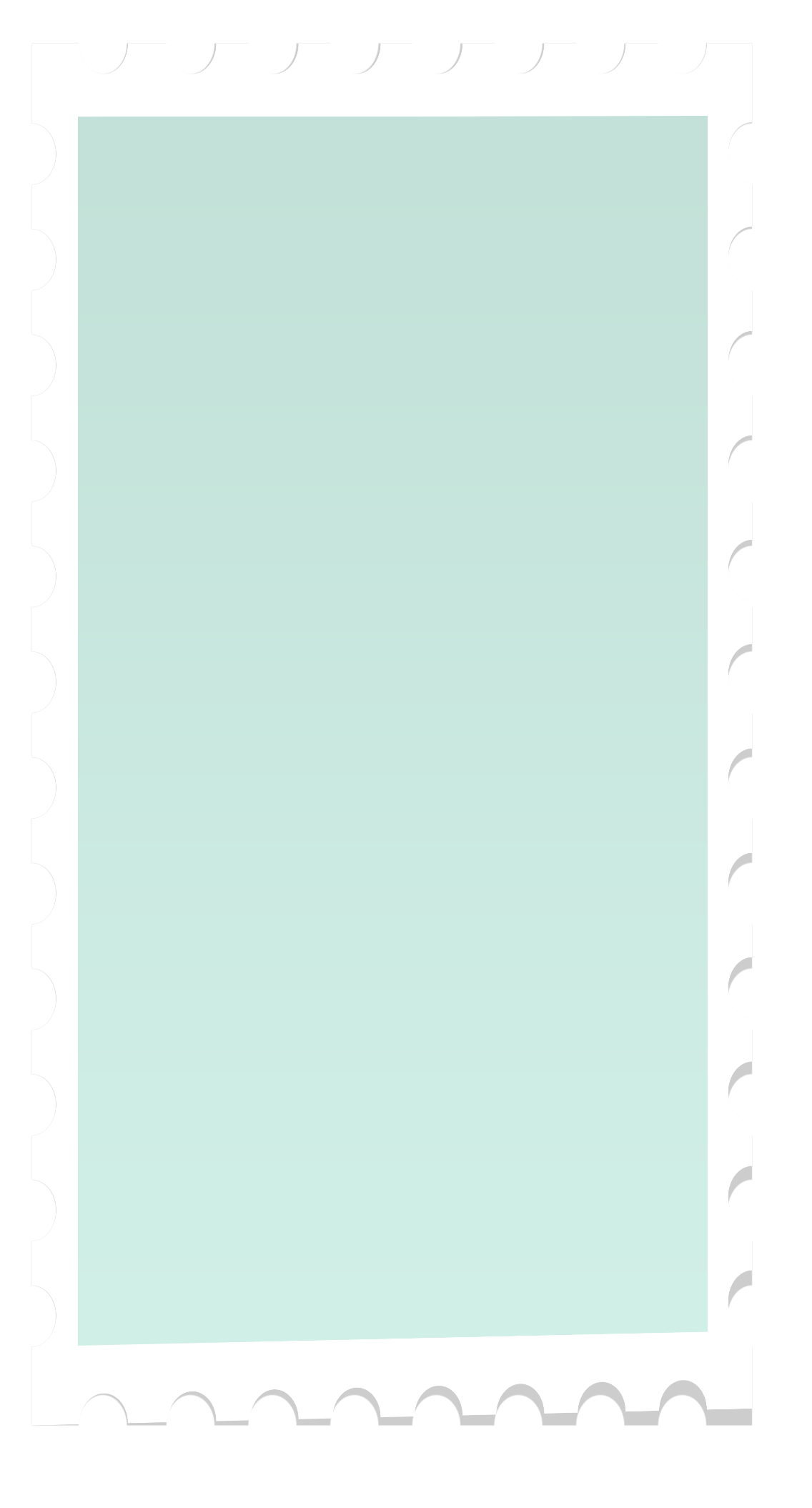 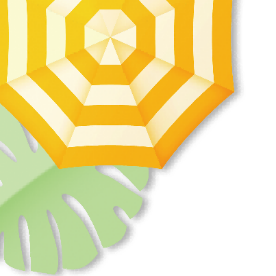 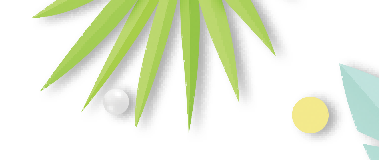 Add title text
Add title text
Add title text
Click here to add content, content to match the title.
Add title text
Add title text
Add title text
Add title text
Click here to add content, content to match the title.
Add title text
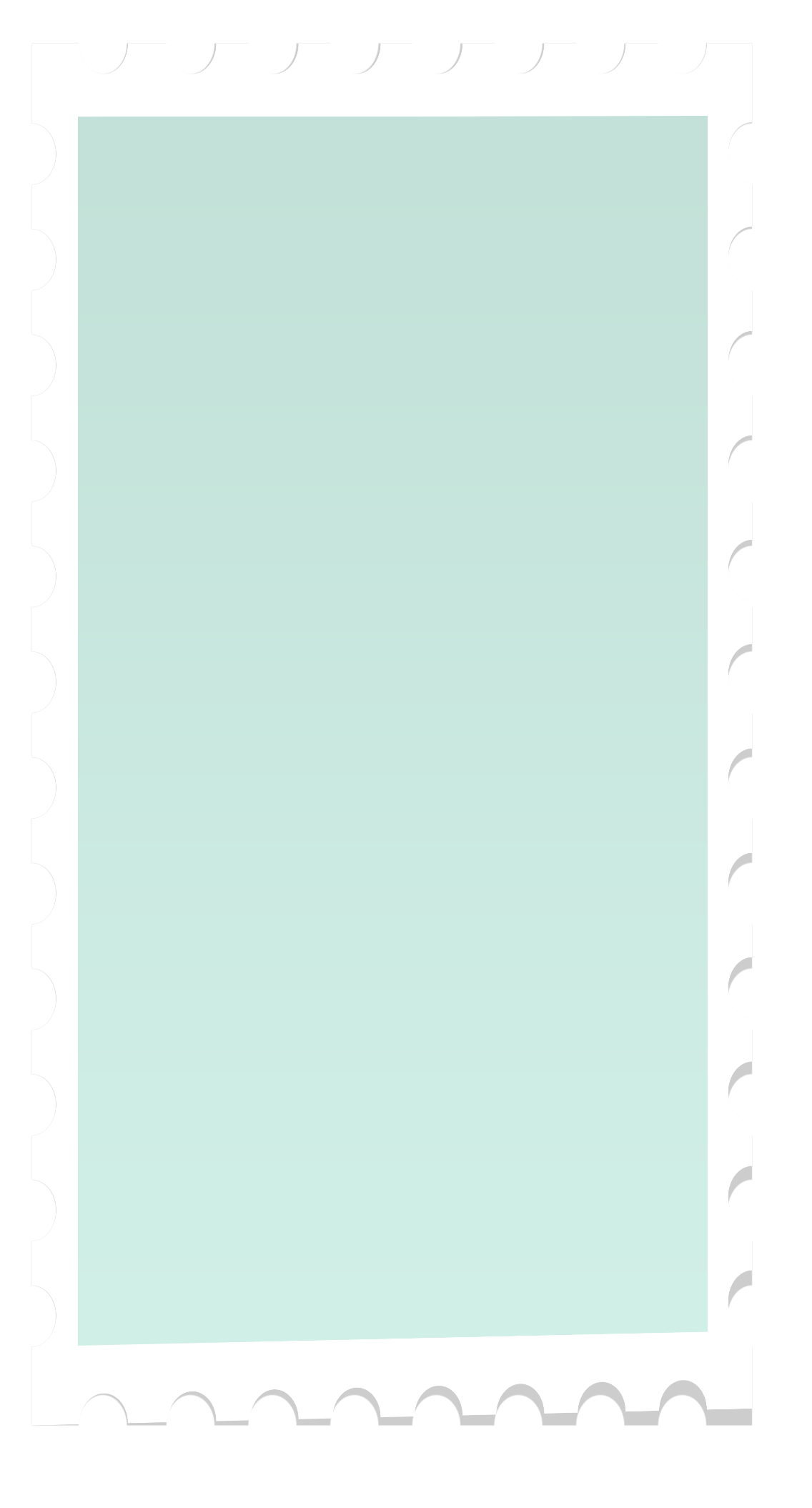 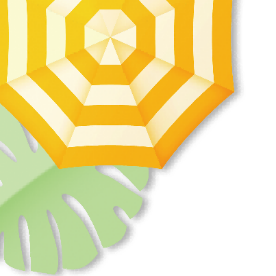 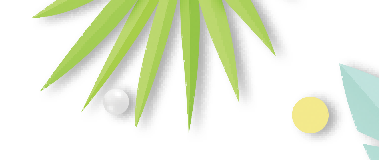 Add title text
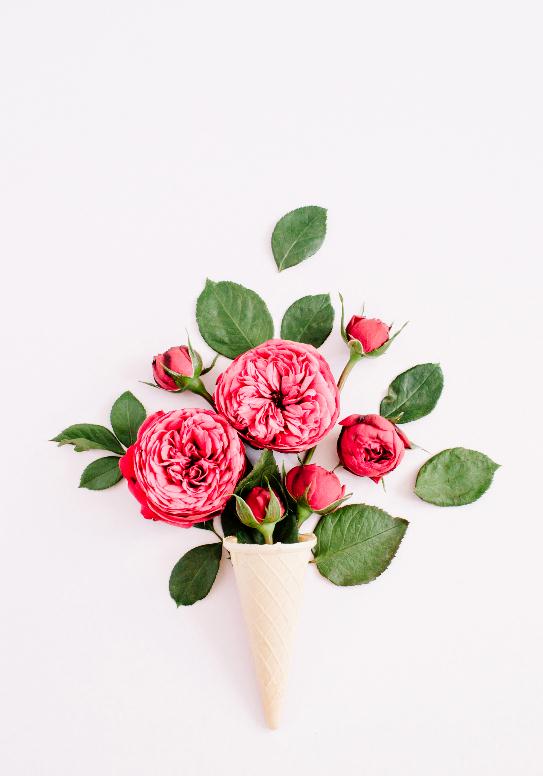 Click here to add content, content to match the title.
Add title text
Click here to add content, content to match the title.
Add title text
Click here to add content, content to match the title.
Add title text
Click here to add content, content to match the title.
Add title text
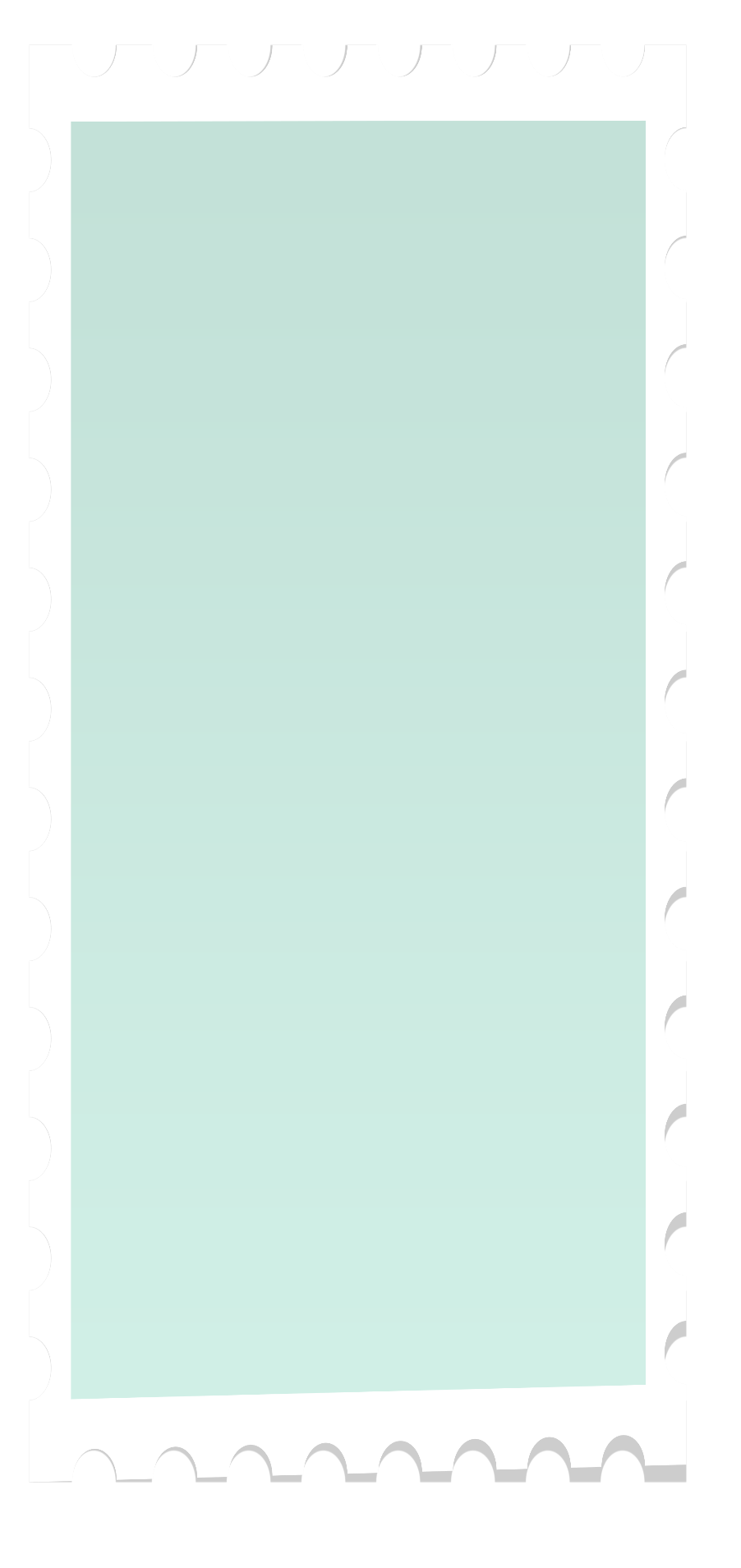 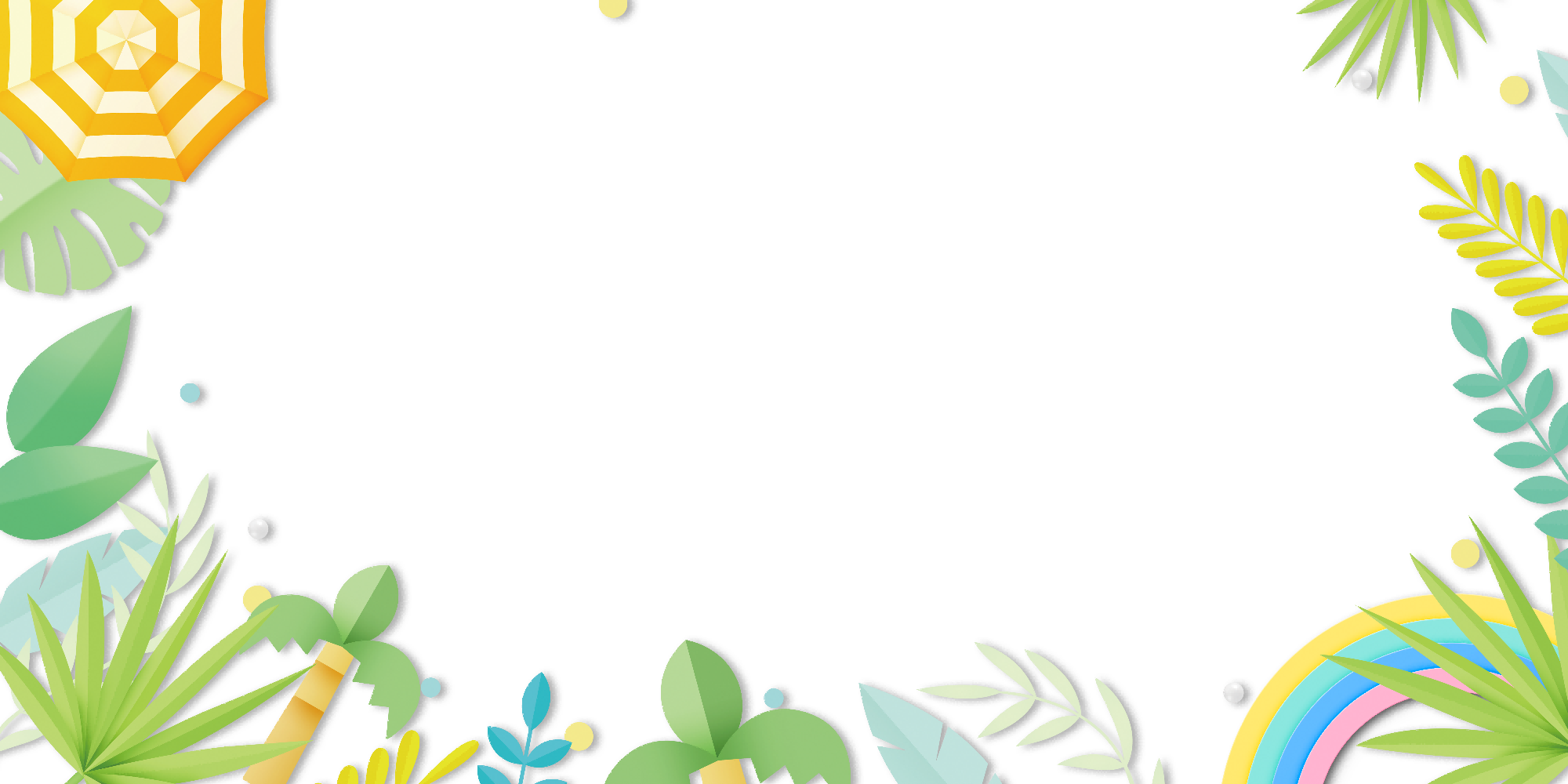 LOGO
THANKS
Click here to add text content, such as keywords, some brief introductions, etc.t to simulate what text would look like.
Report ：www.freeppt7.com
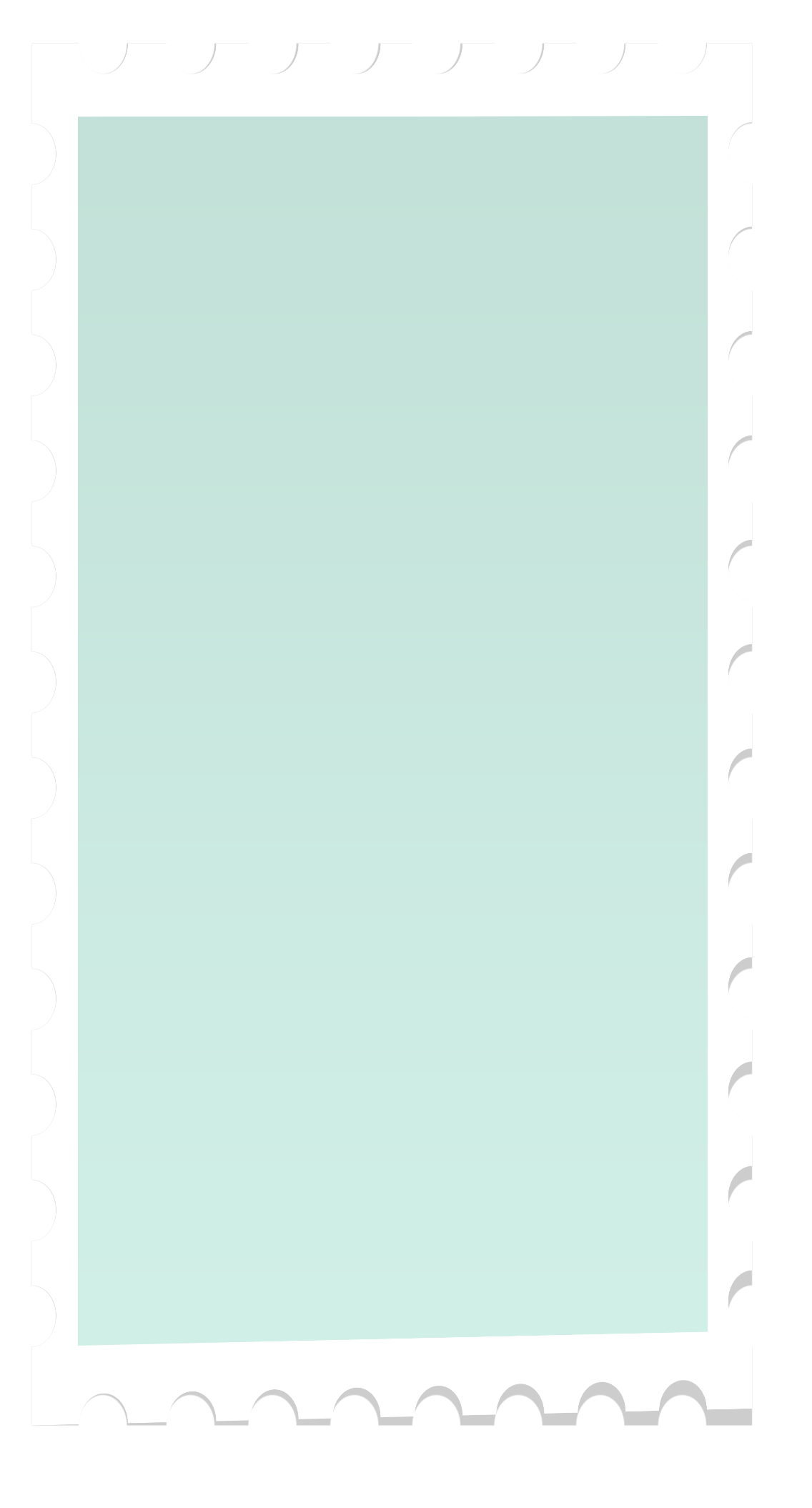 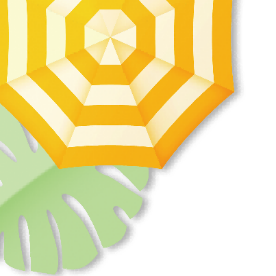 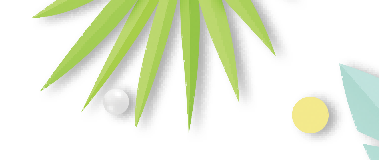 We respect your valuable time with freeppt7!
If you have any questions, please reach us
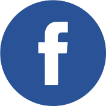 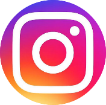 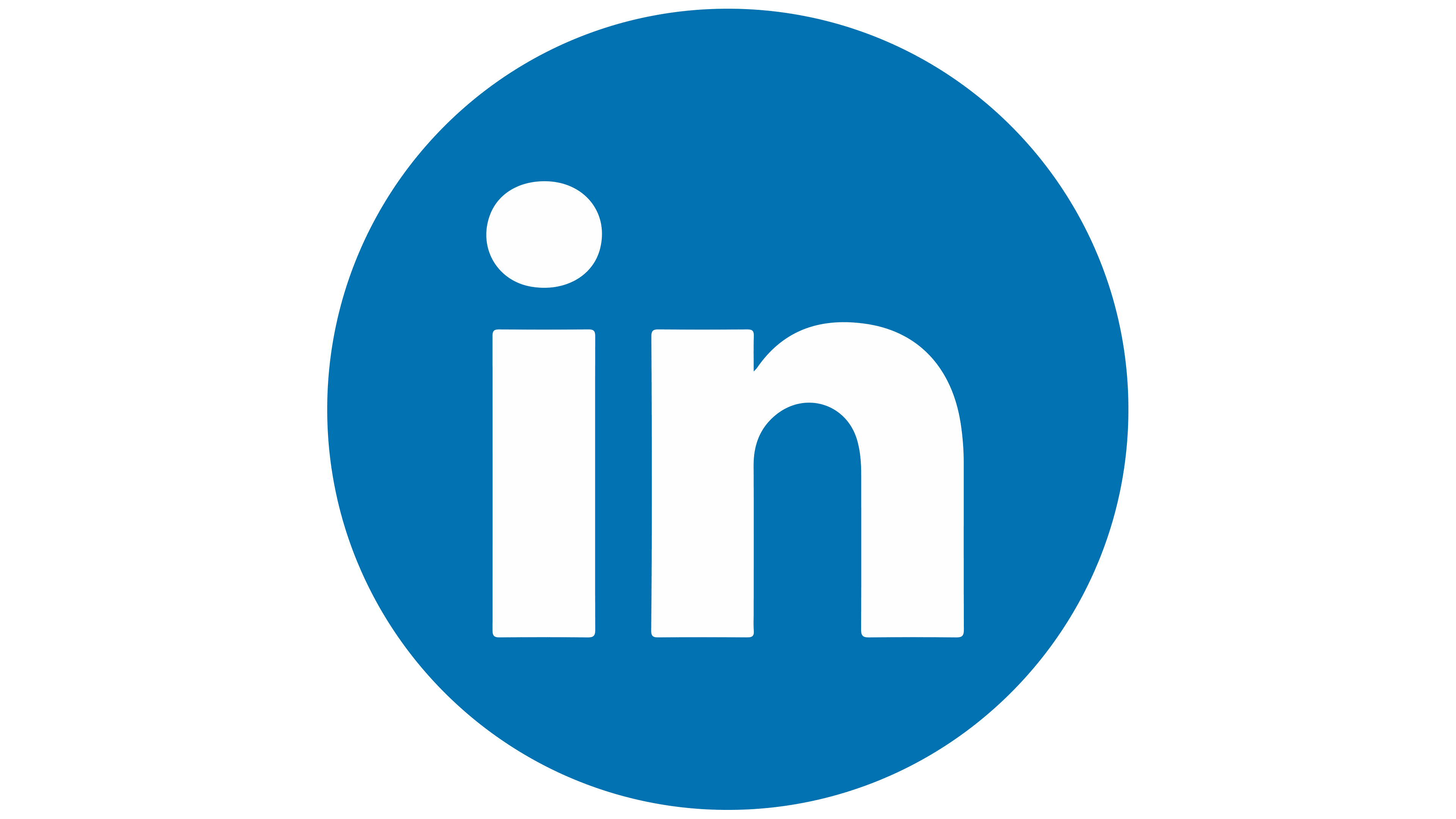 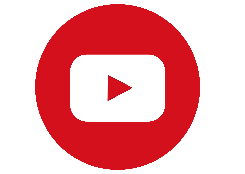 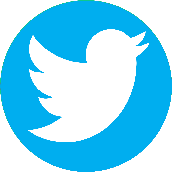 Do you have a design request, please visit our redesign page.
CREDIT: Freeppt7.com created this PowerPoint template.
Let this slide be kept for attribution.
www.freeppt7.com